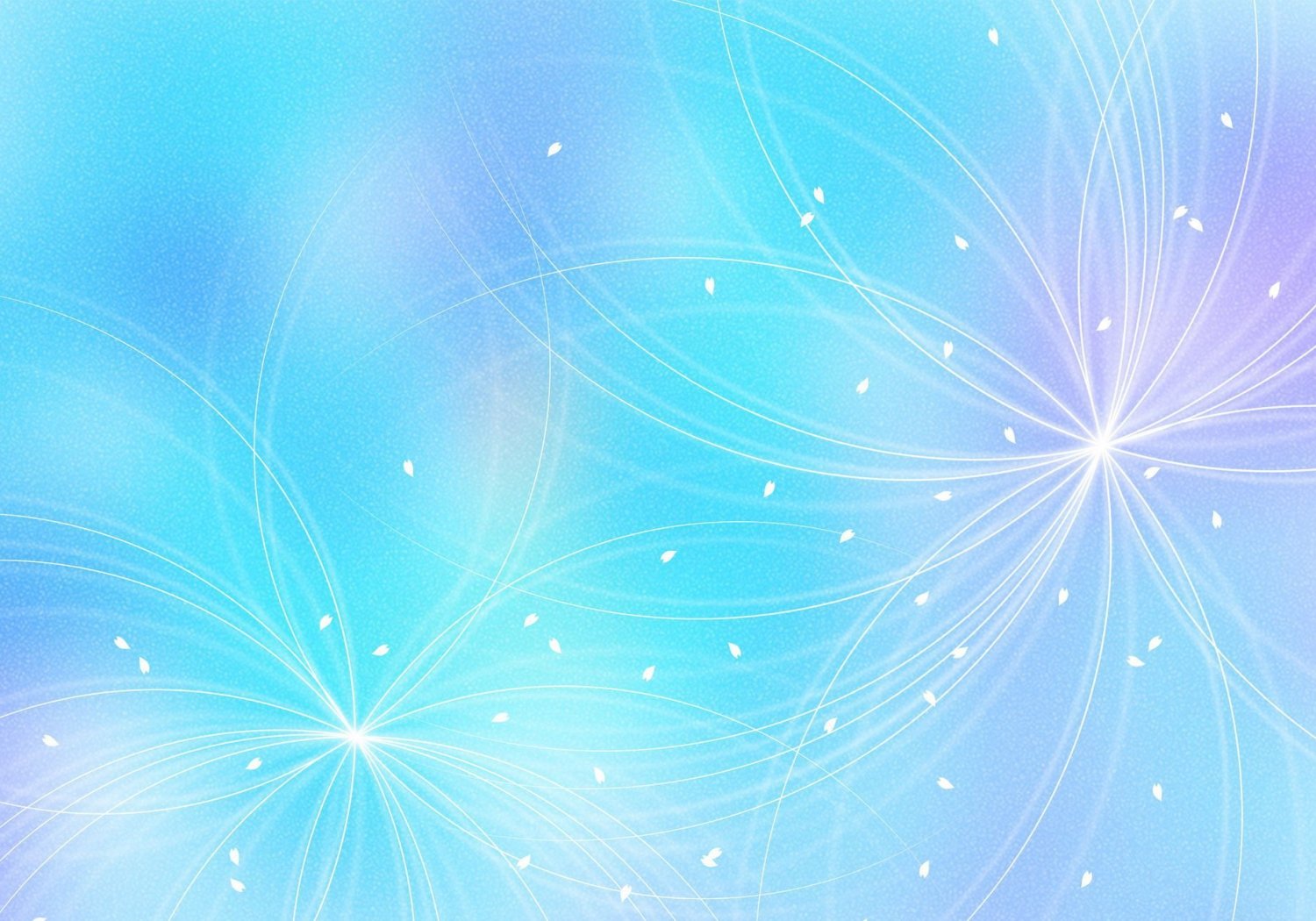 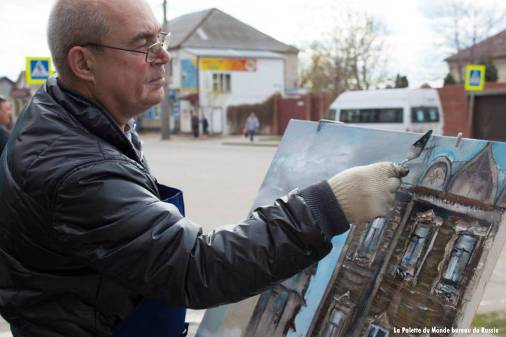 Сызрань глазами сызранских художников
Презентация  
подготовлена Лычовой Н.Н.
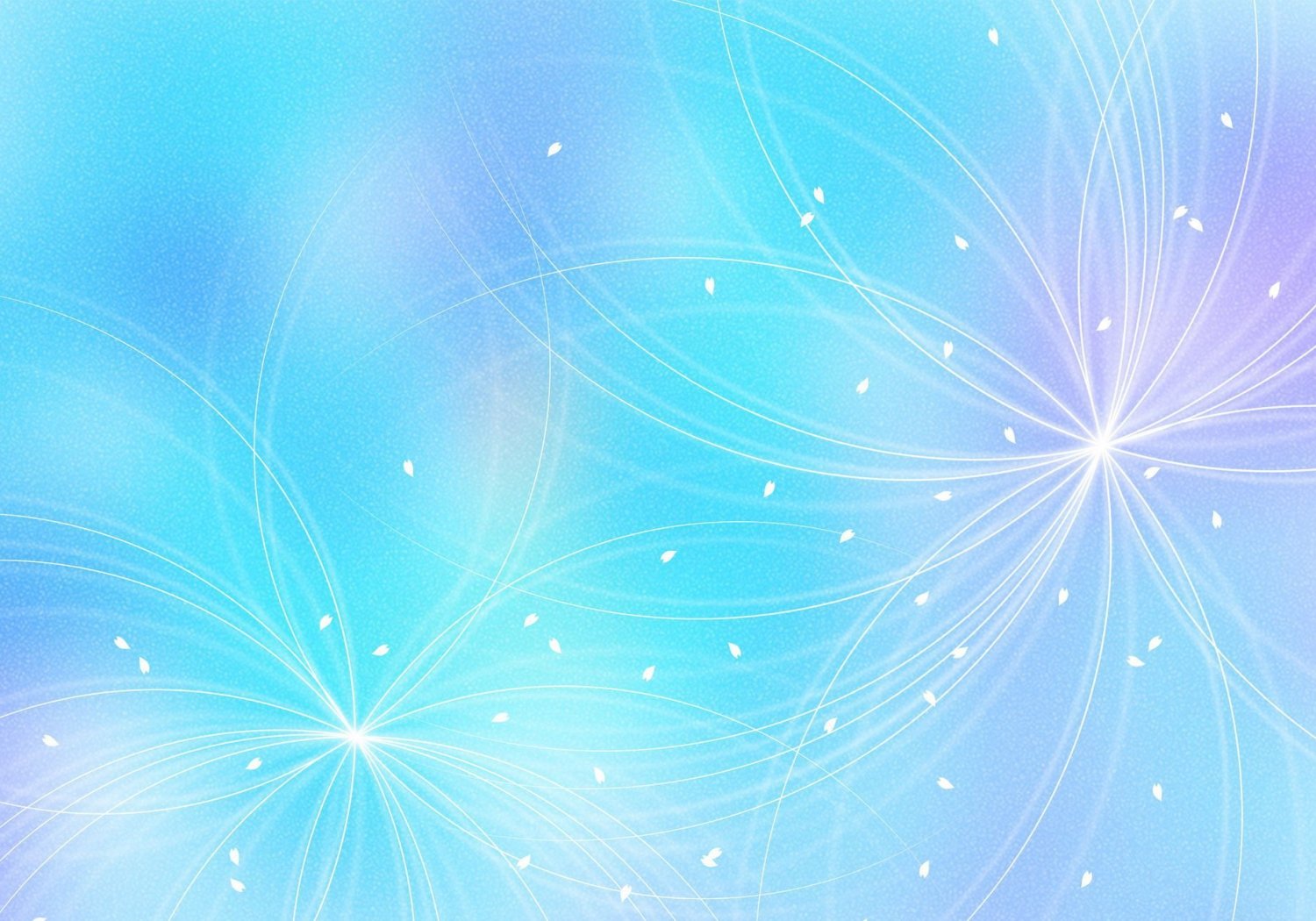 Сызрань на картинаххудожницы  Марии Гавриловой
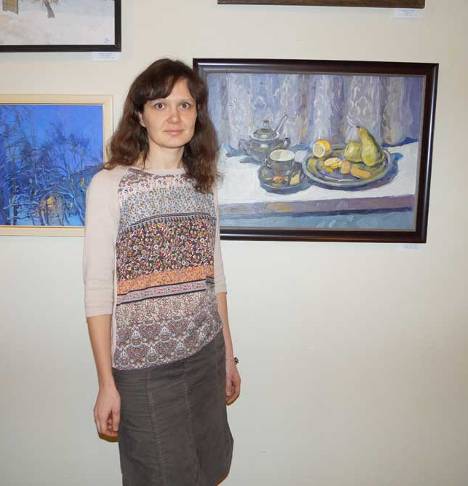 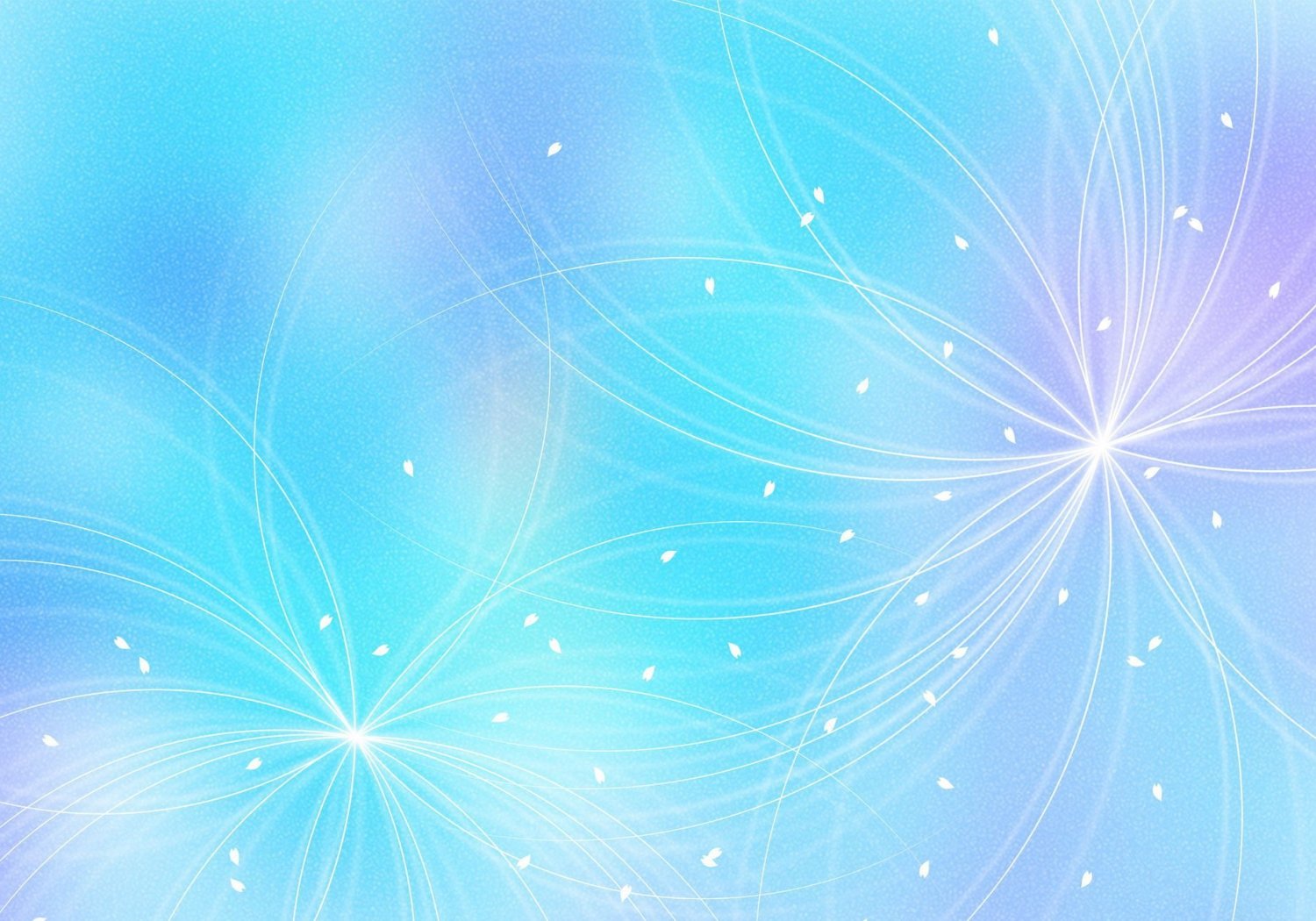 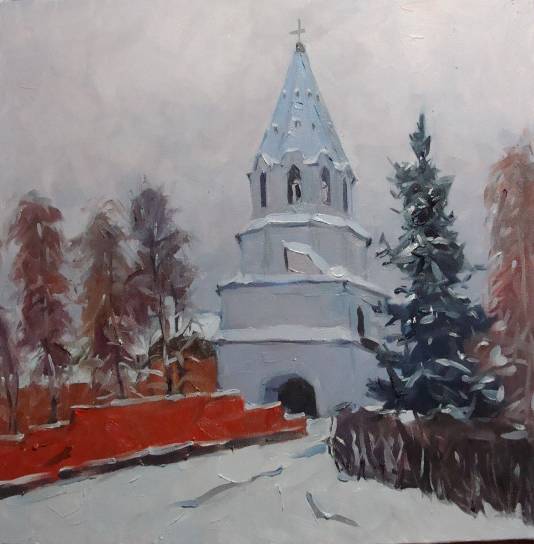 Много лет тому назадБыл основан Сызрань-град.Здесь красавец-Кремль стоит.Город этим знаменит.
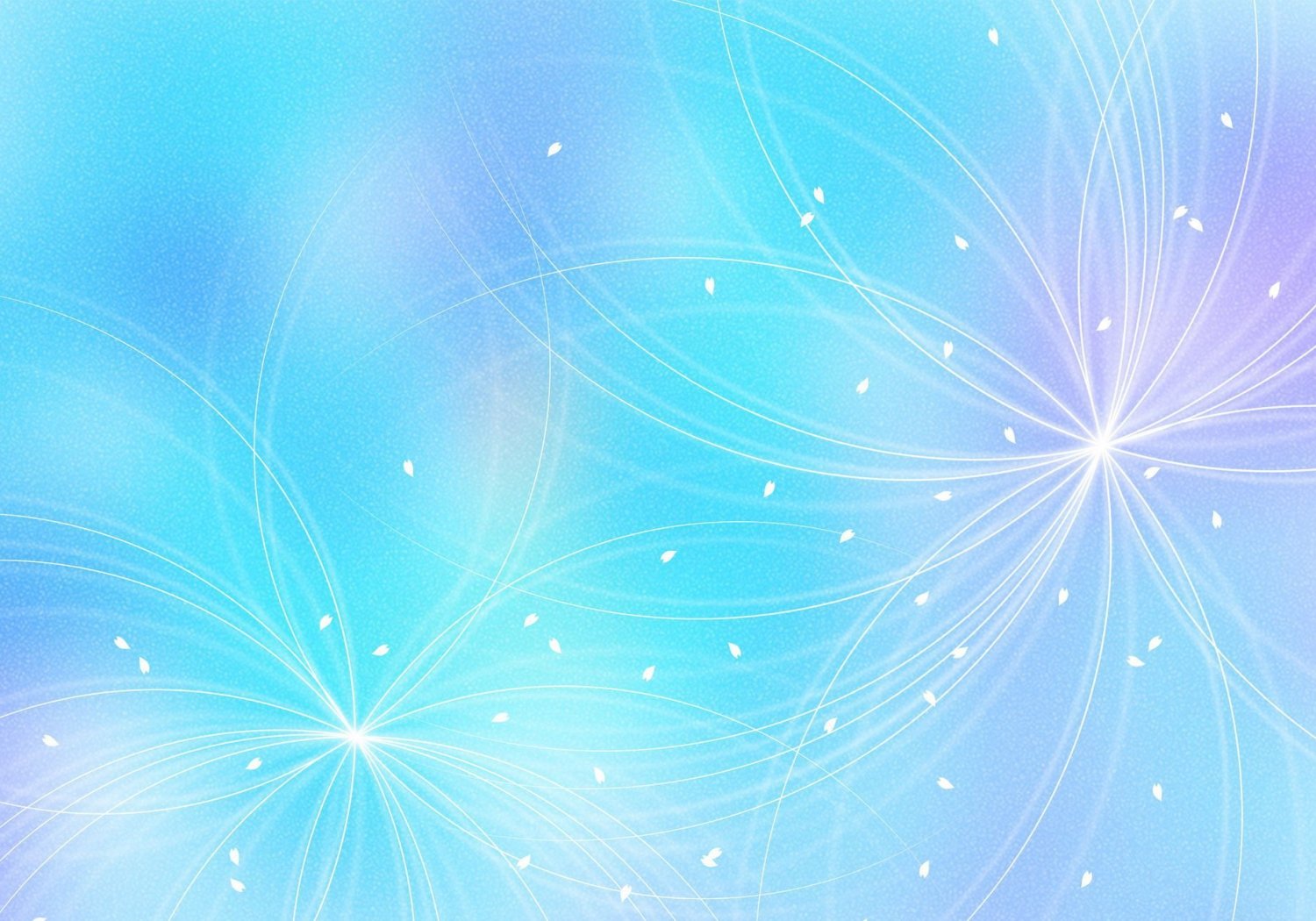 Наш город расцветает, как будто он живой. И каждый гость пусть знает про город наш родной.
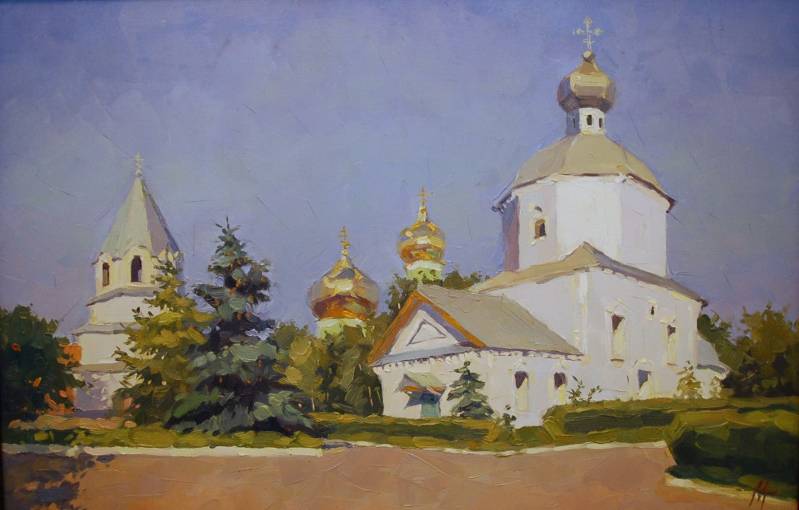 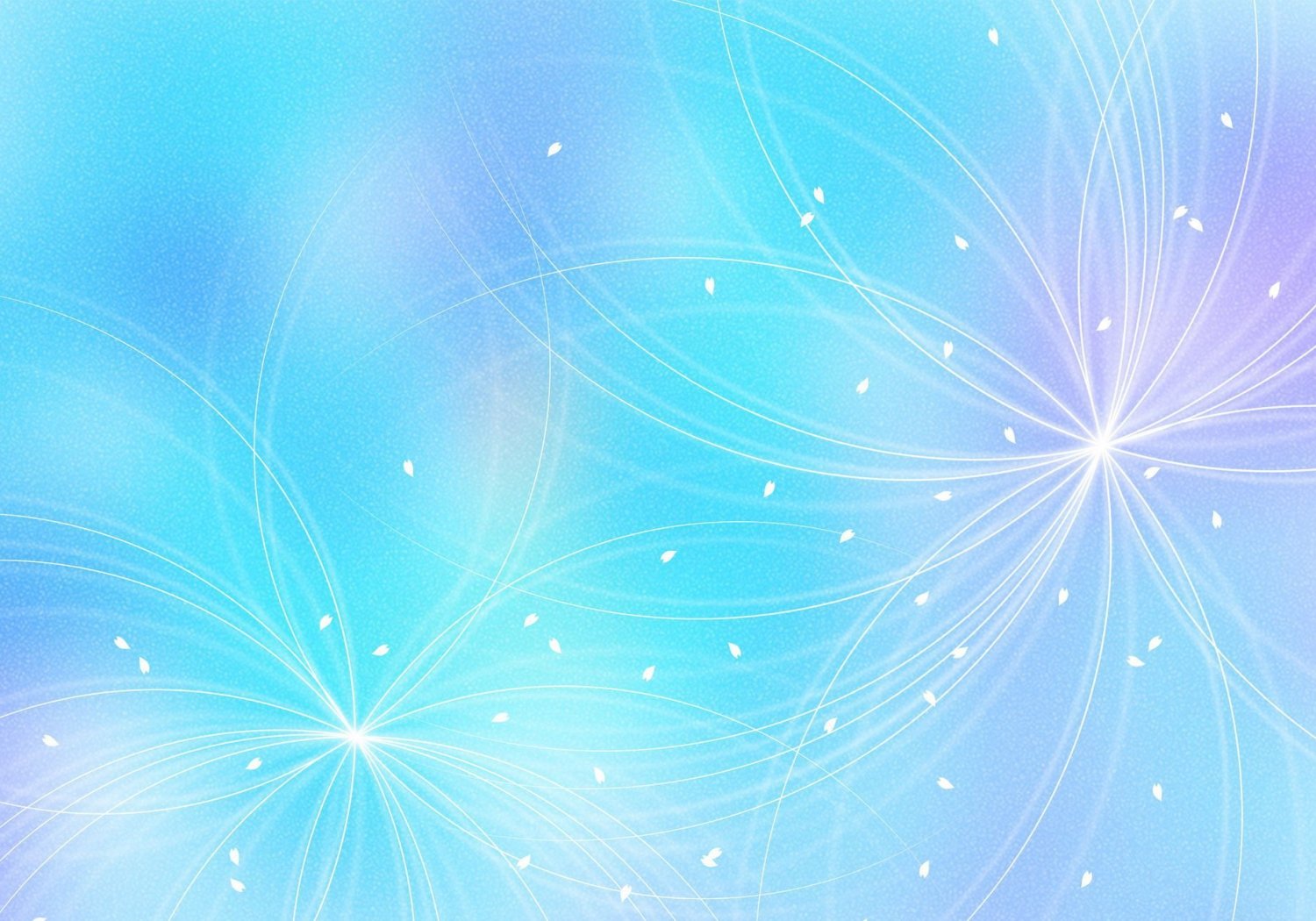 Мой город самый лучший на Земле,      На всей огромной, голубой Планете.        Пусть он не так велик, сам по себе.         Его любимей нет на целом свете.
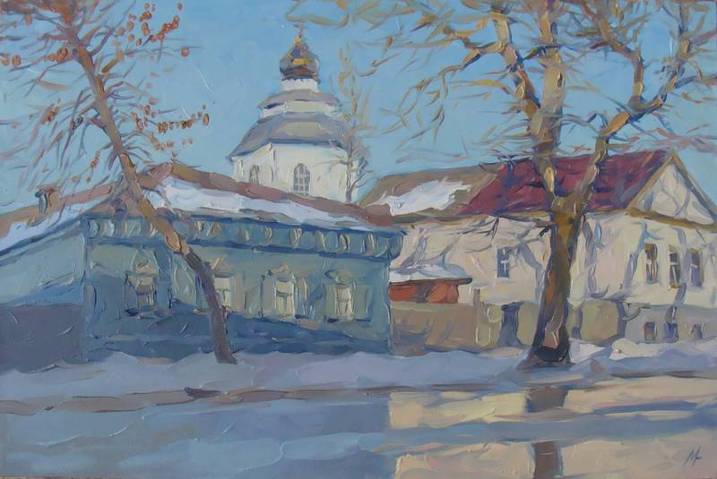 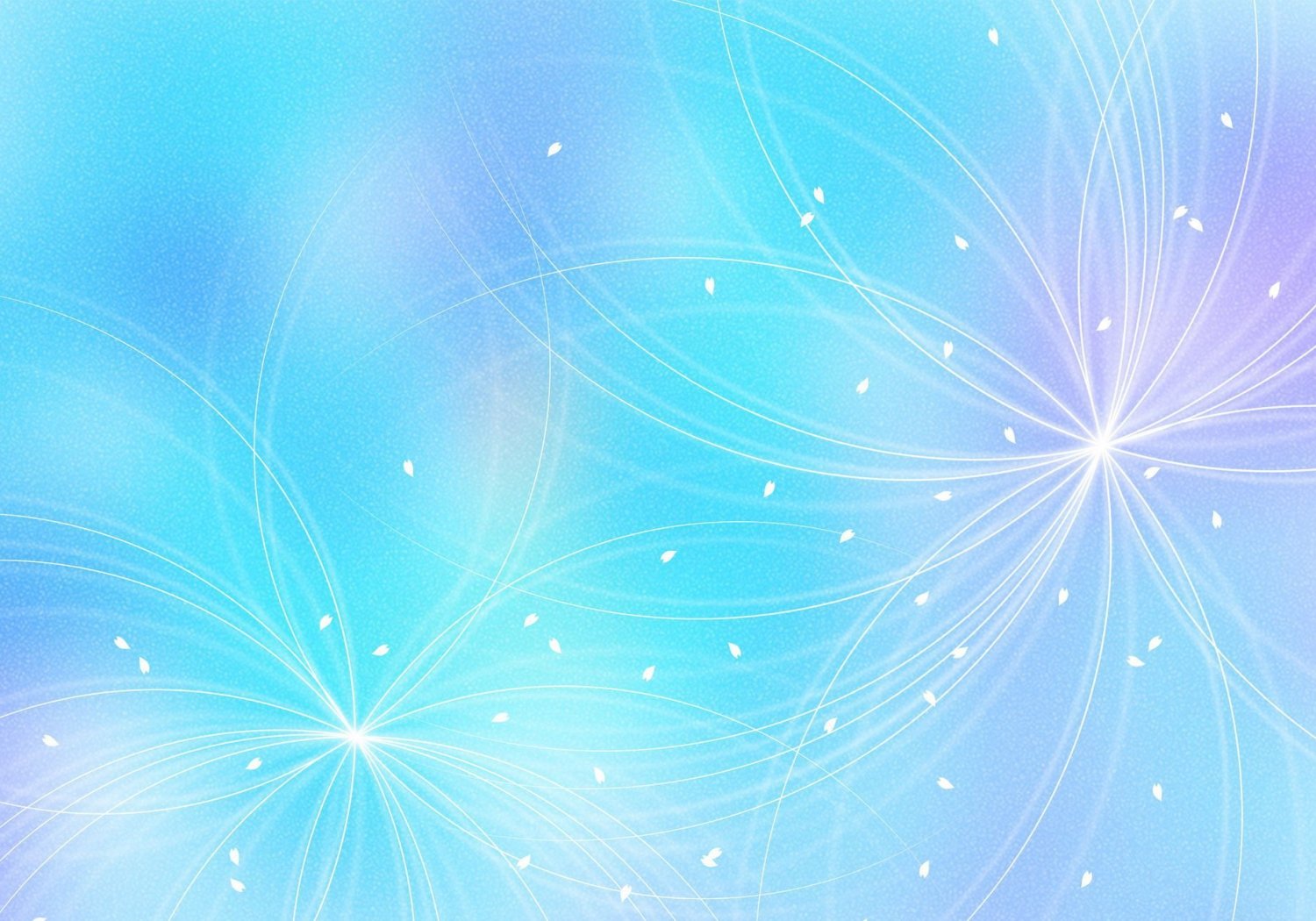 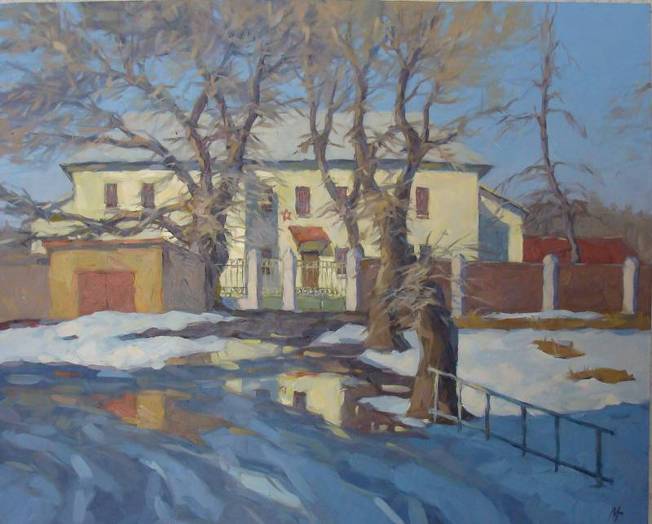 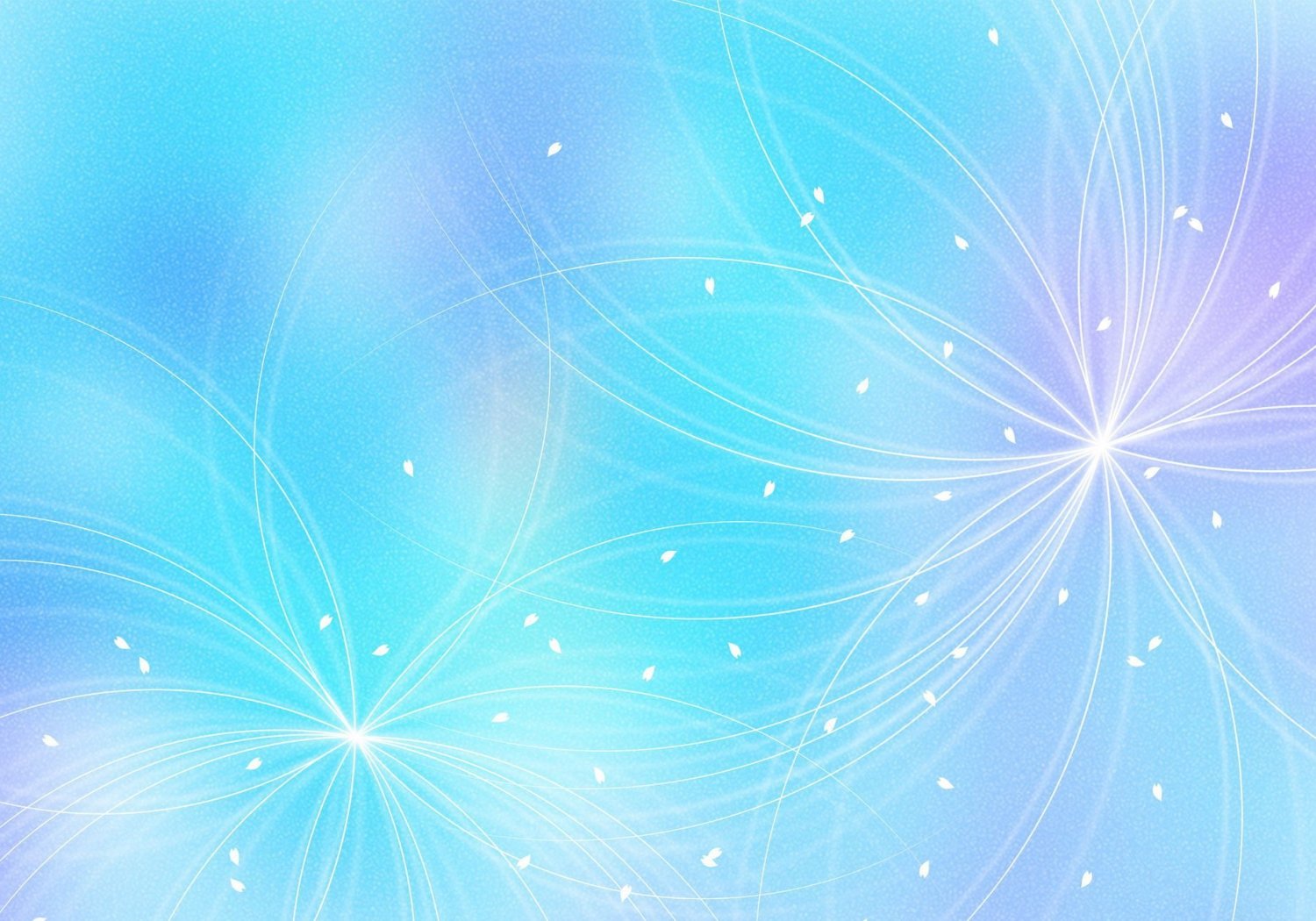 Город – это не только улицы и небо, что сильно хмурится.Город – это еще и прогулки,  домики, скверы и переулки.
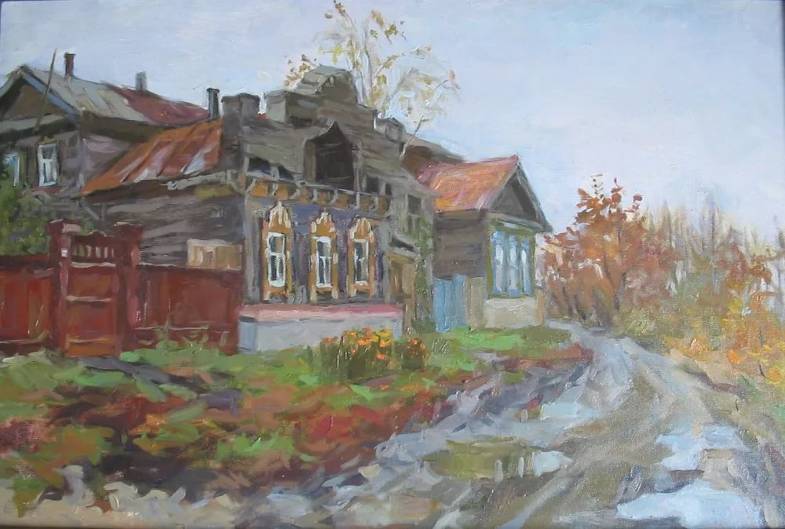 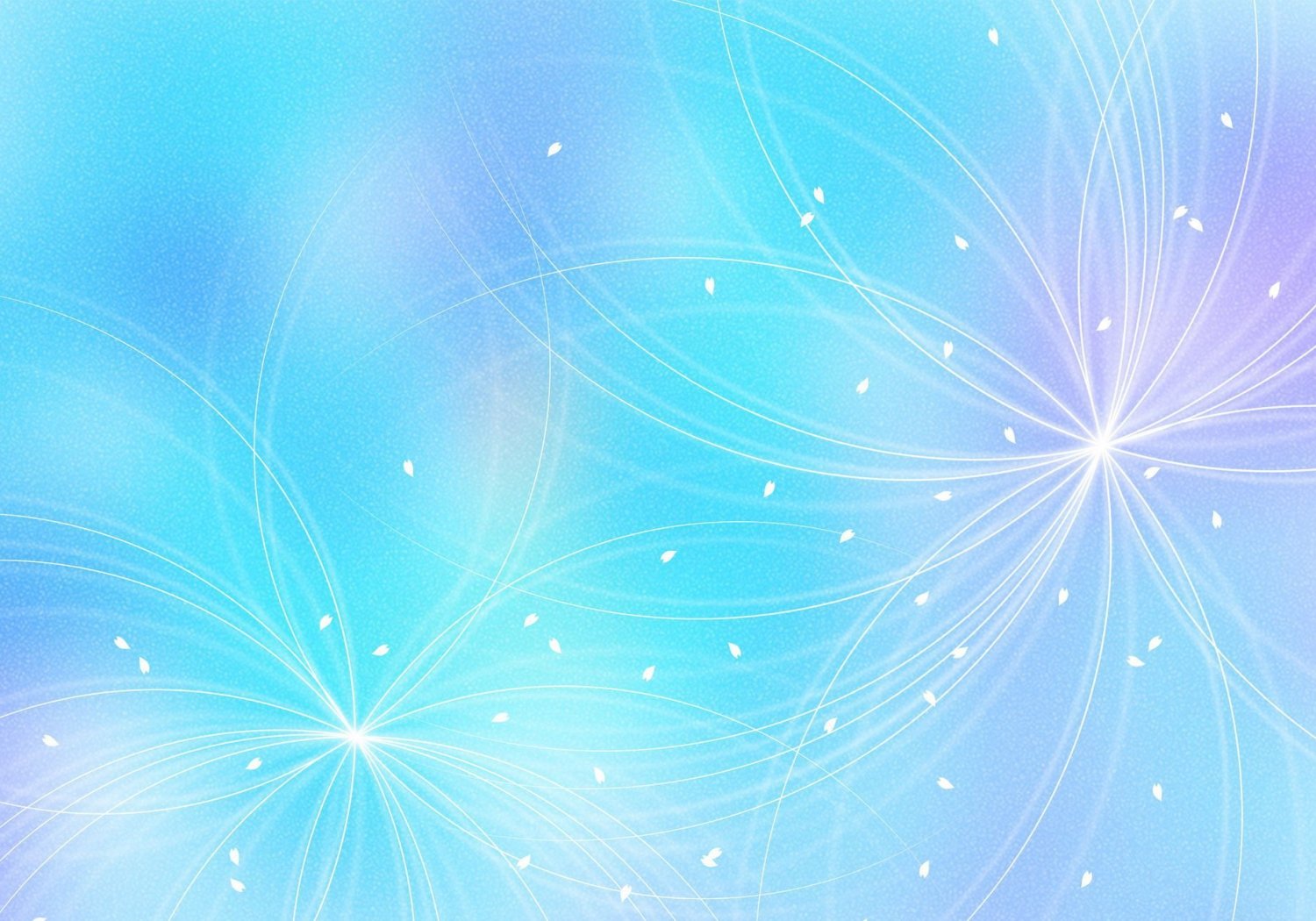 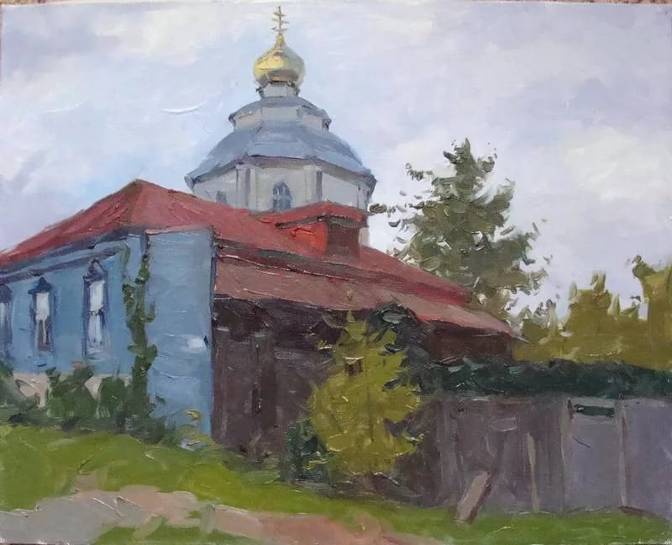 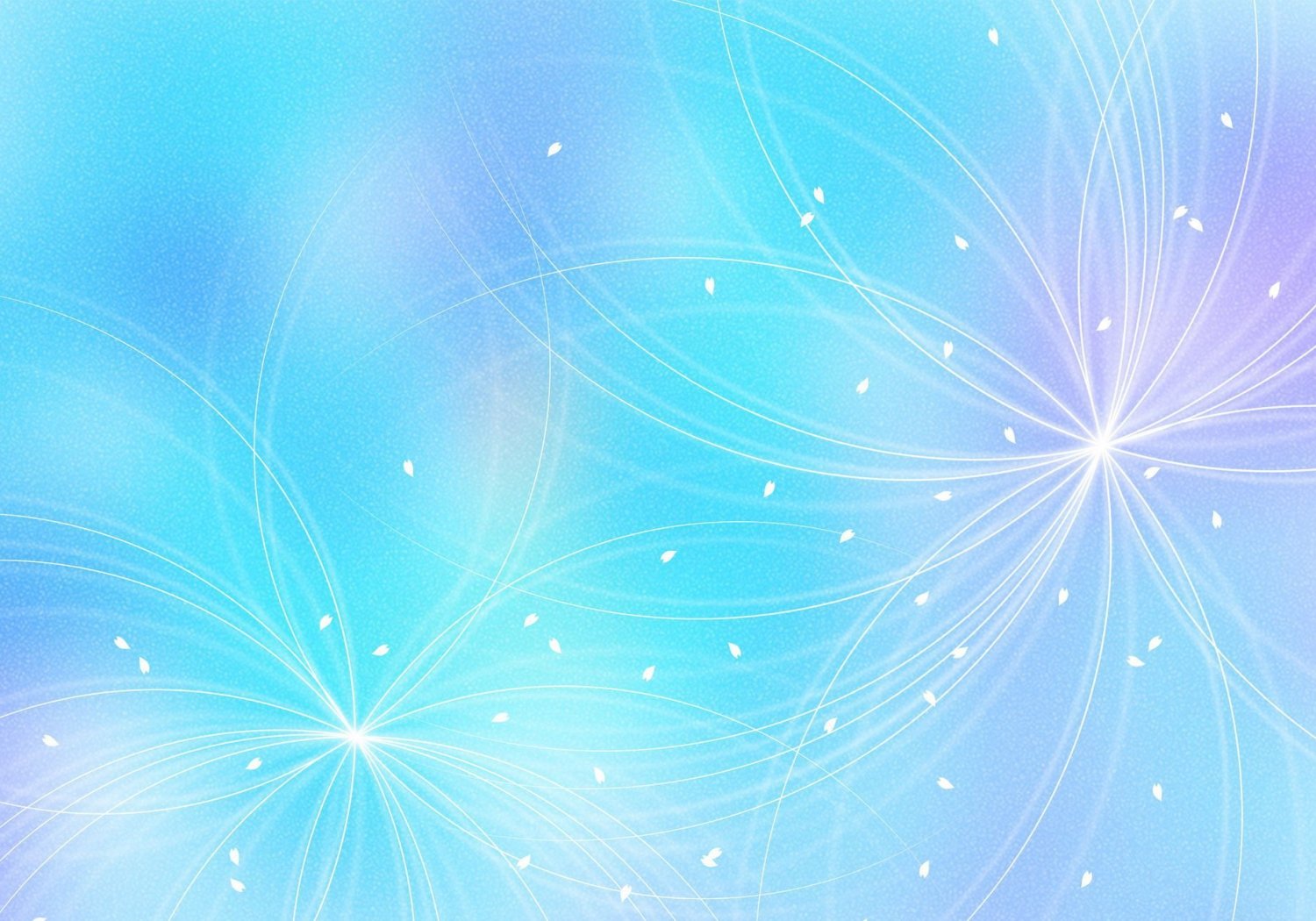 Художник Александр Леднев
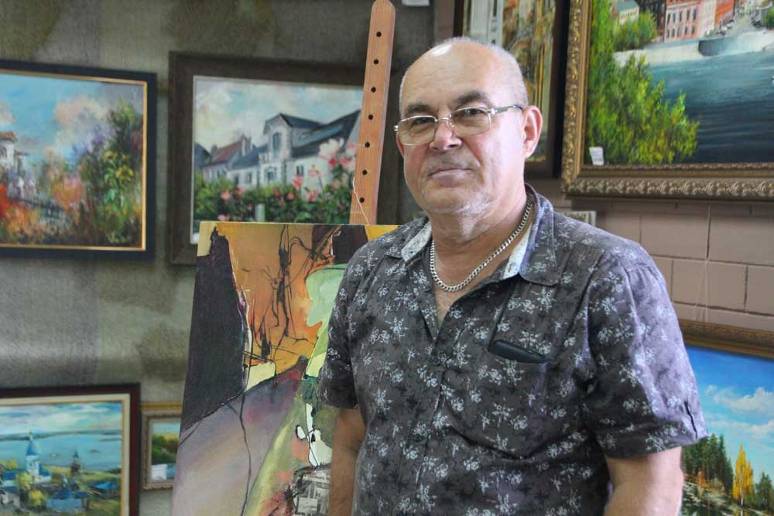 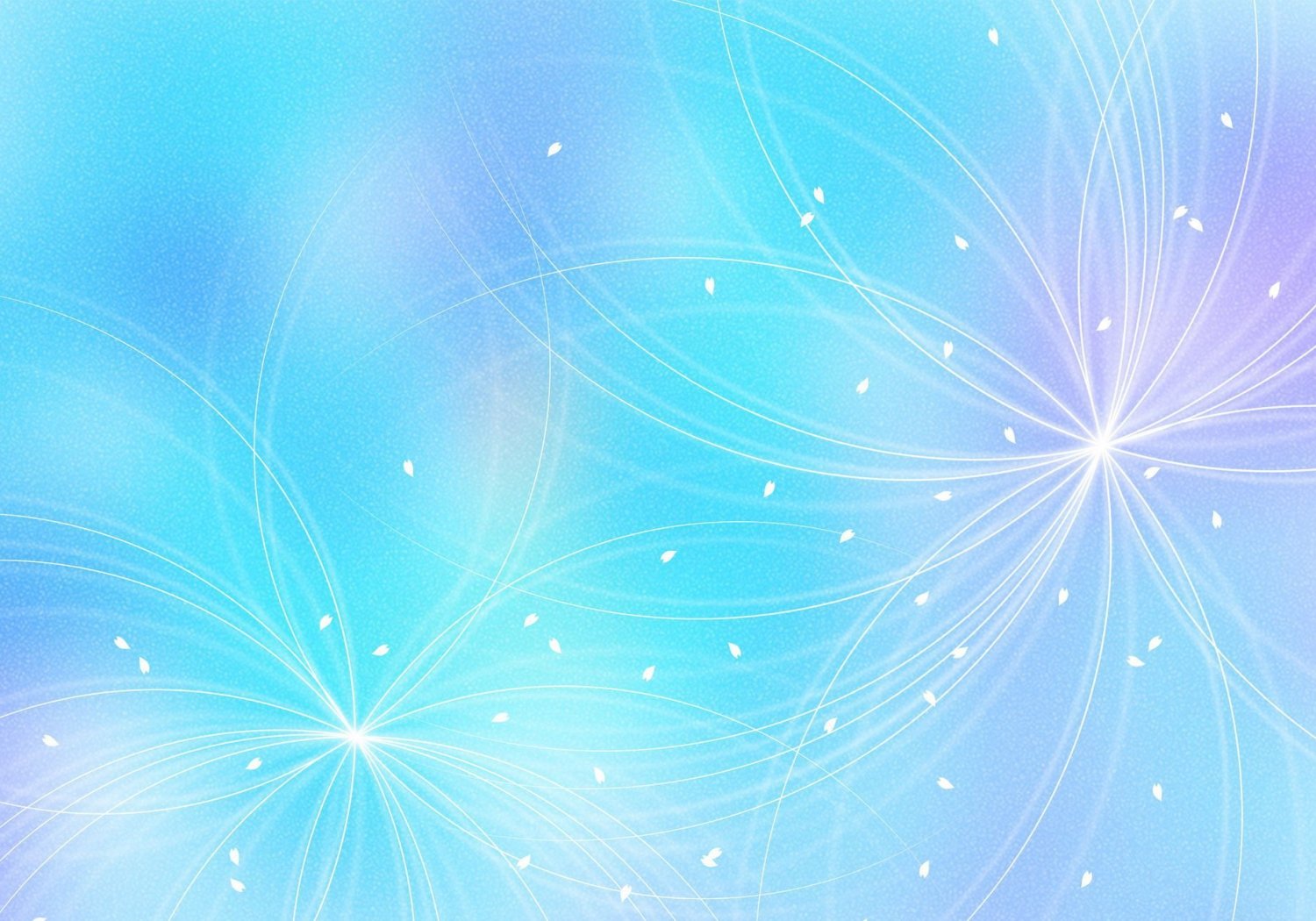 Как прекрасен город наш, чистый, светлый и уютный! Летом радует он глаз, и зимой морозной, вьюжной!
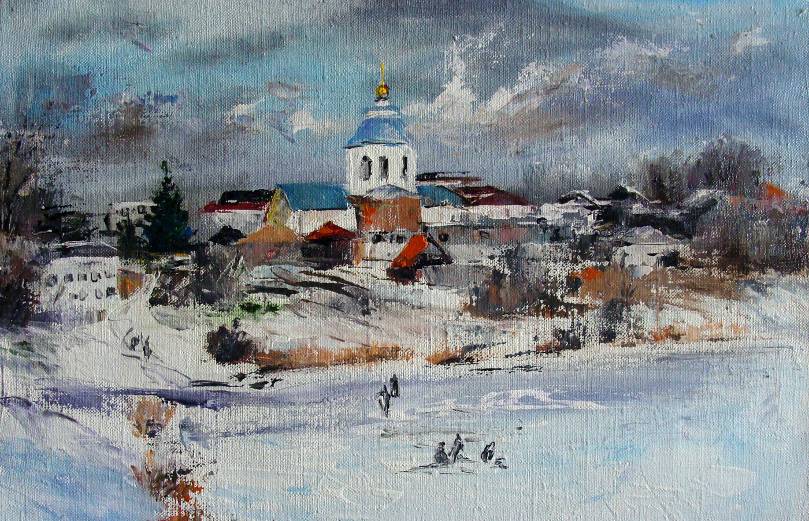 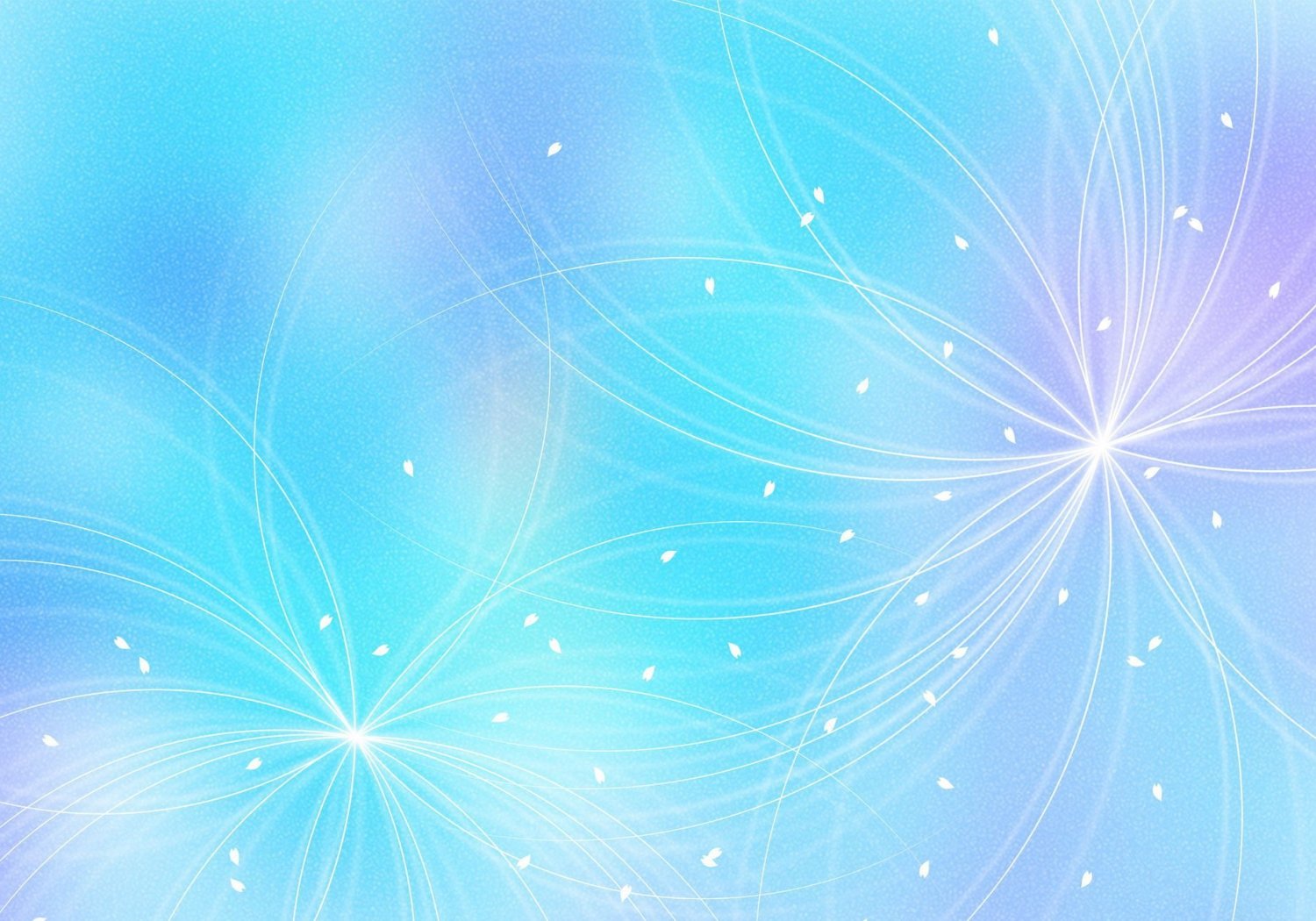 Прекрасней города на свете не сыскать, Люблю по его улицам гулять.luchshix.html
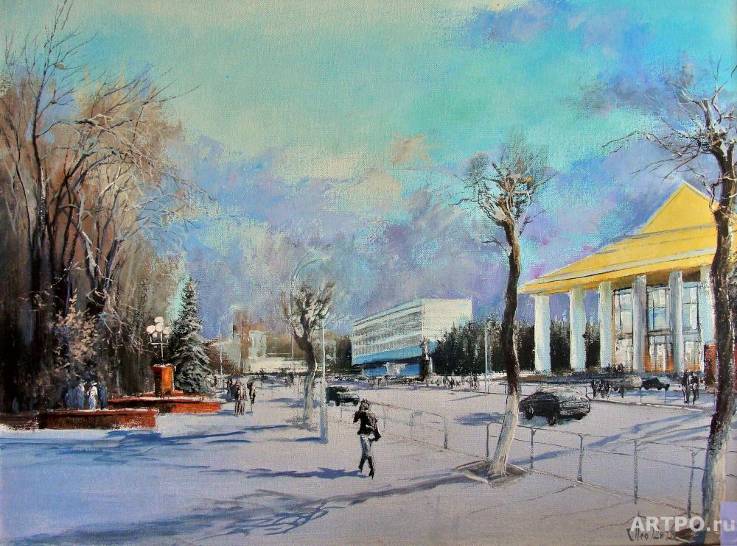 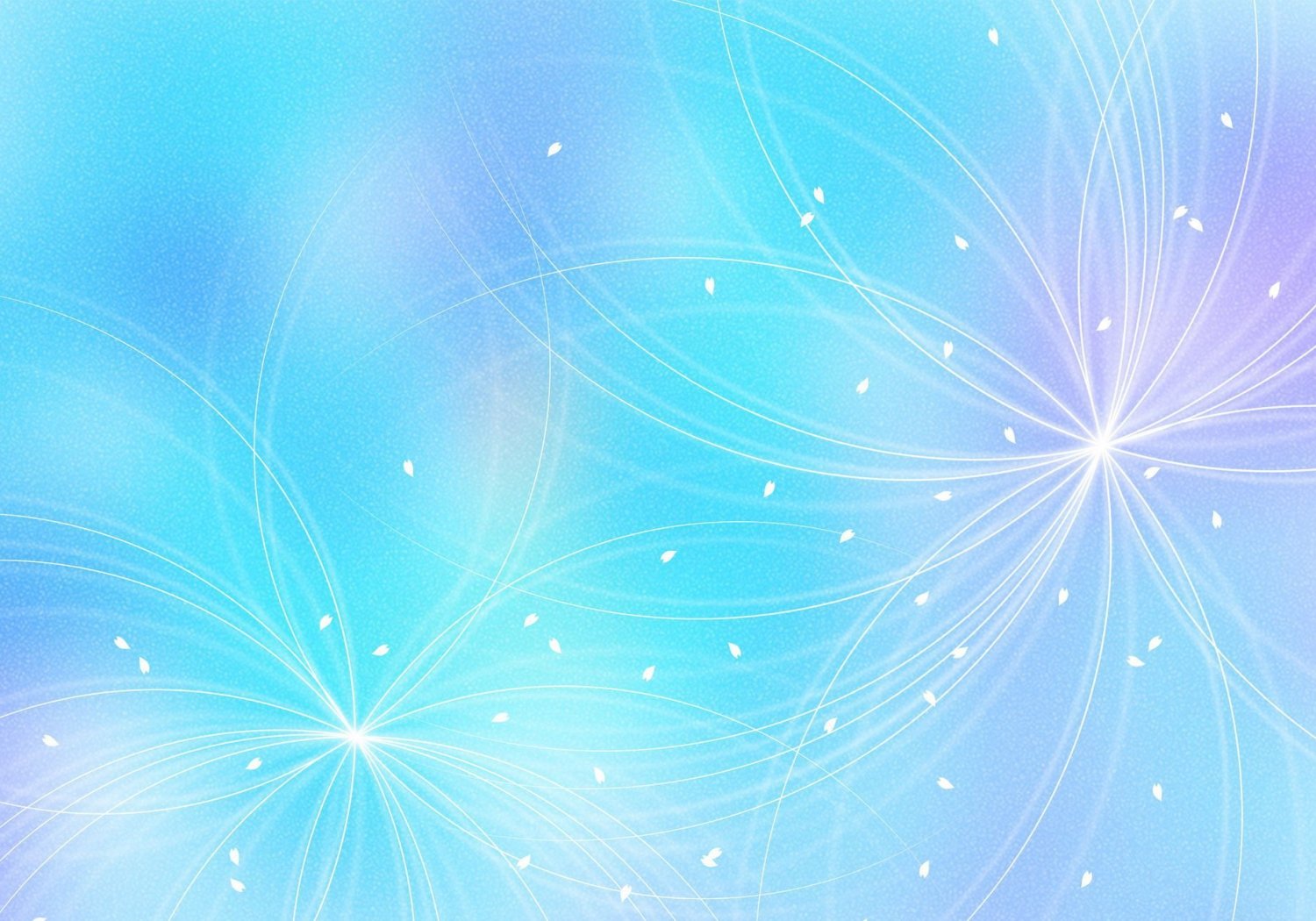 Есть у каждого на свете свой родимый уголок. Для меня таким, поверьте, стал наш тихий городок.
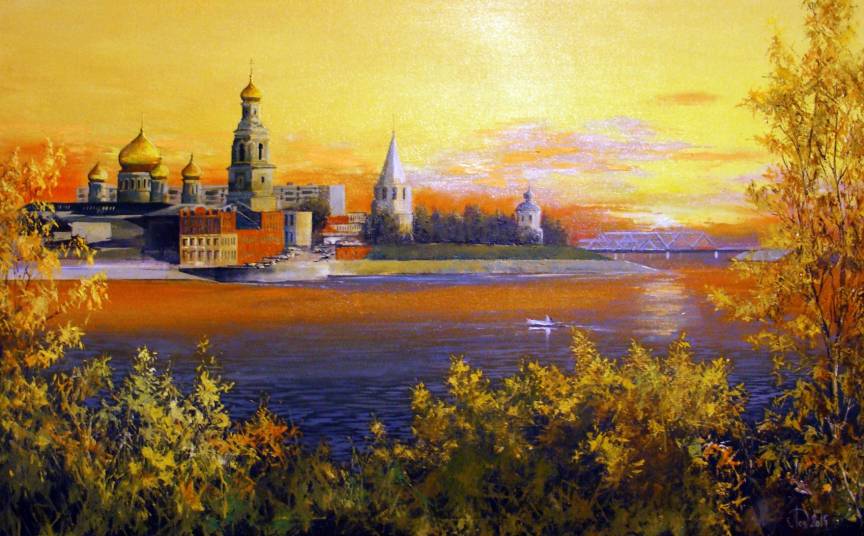 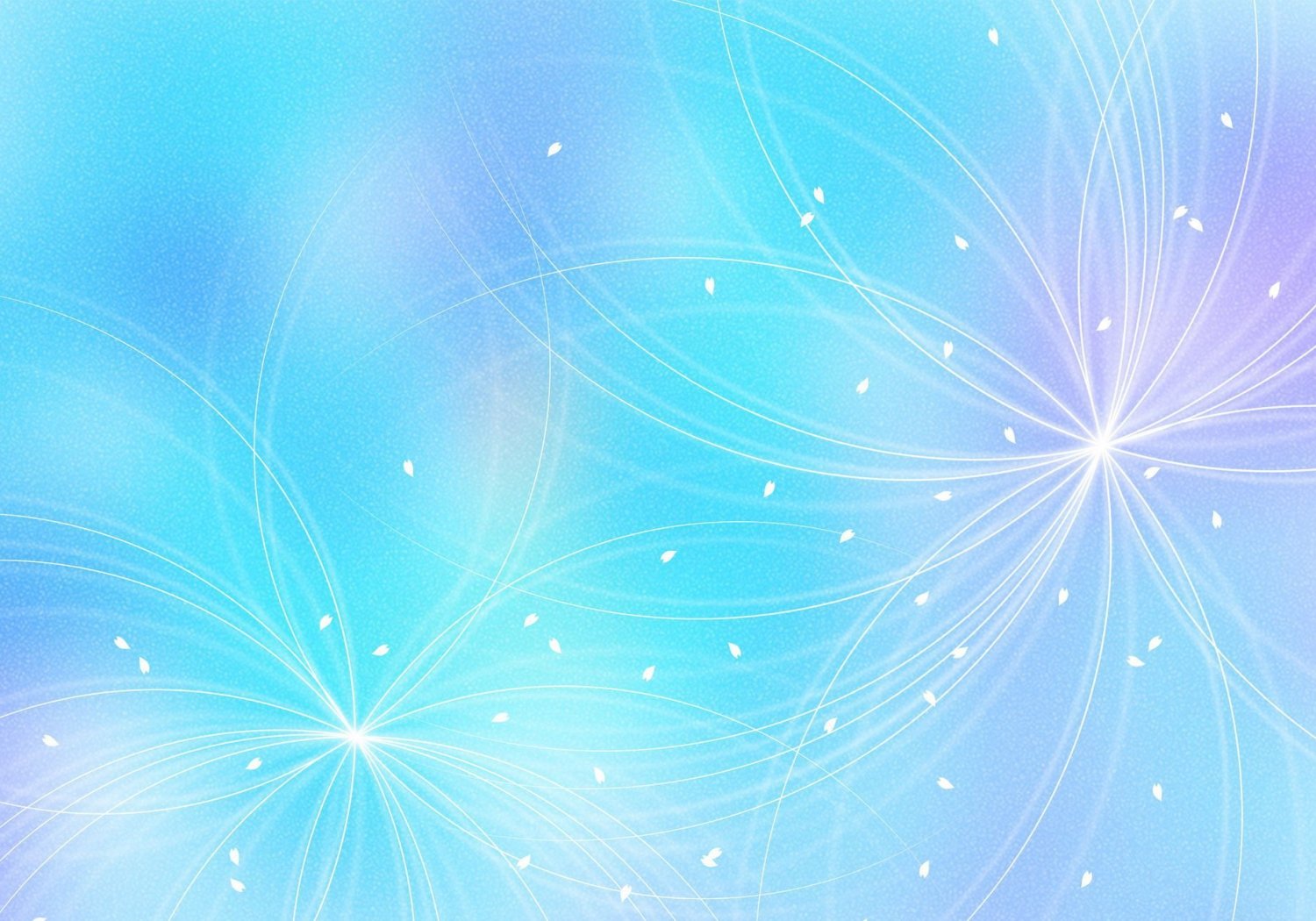 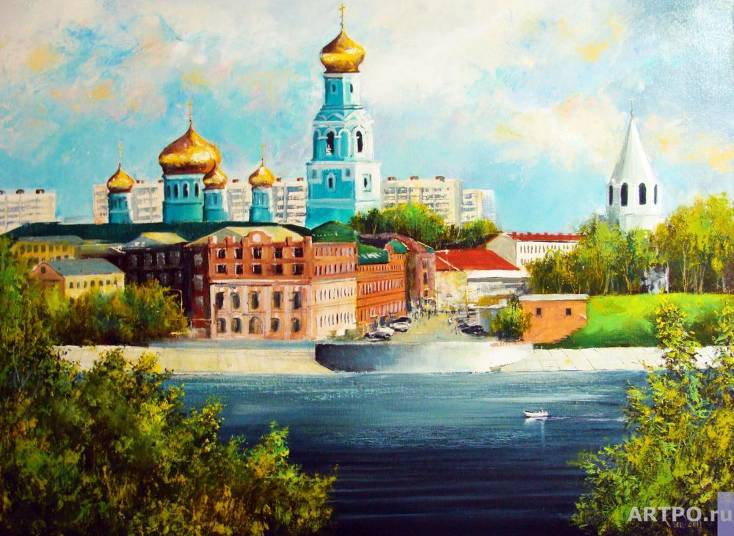 Мой город Сызрань на реке стоитИ блещет золотыми куполами.
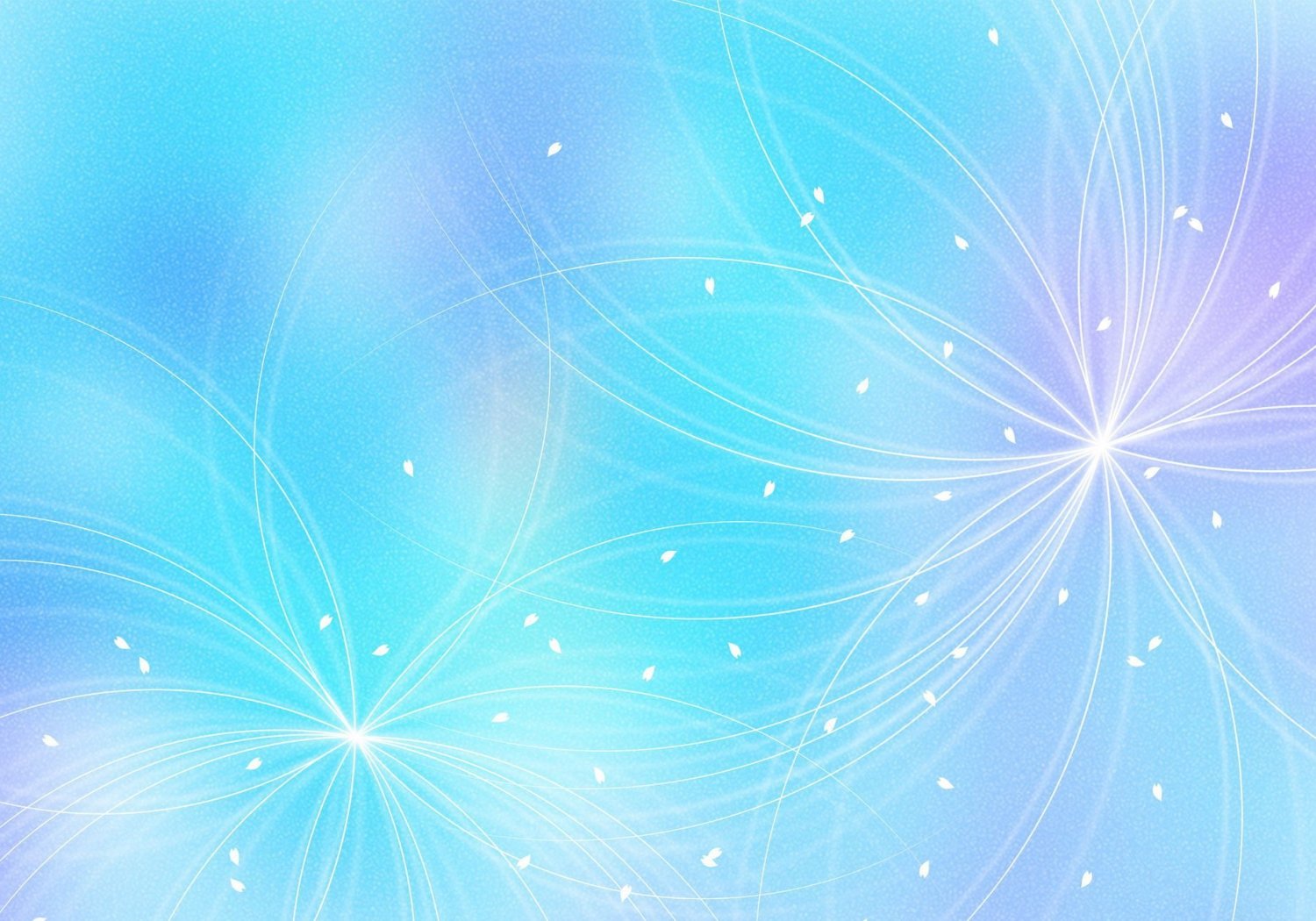 Город Сызрань, милый город!Ты мне очень, очень дорог!Здесь я родилась, росла,В школу в первый класс пошла.Как красив ты, город мой,И весною и зимой!Ну а летом, как во сне,Утопаешь весь в листве.
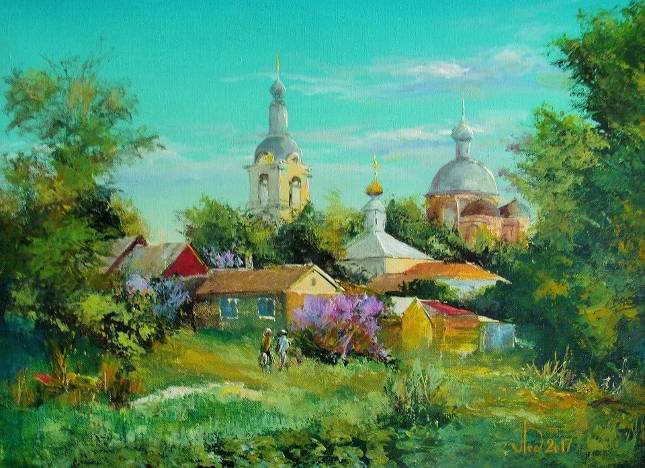 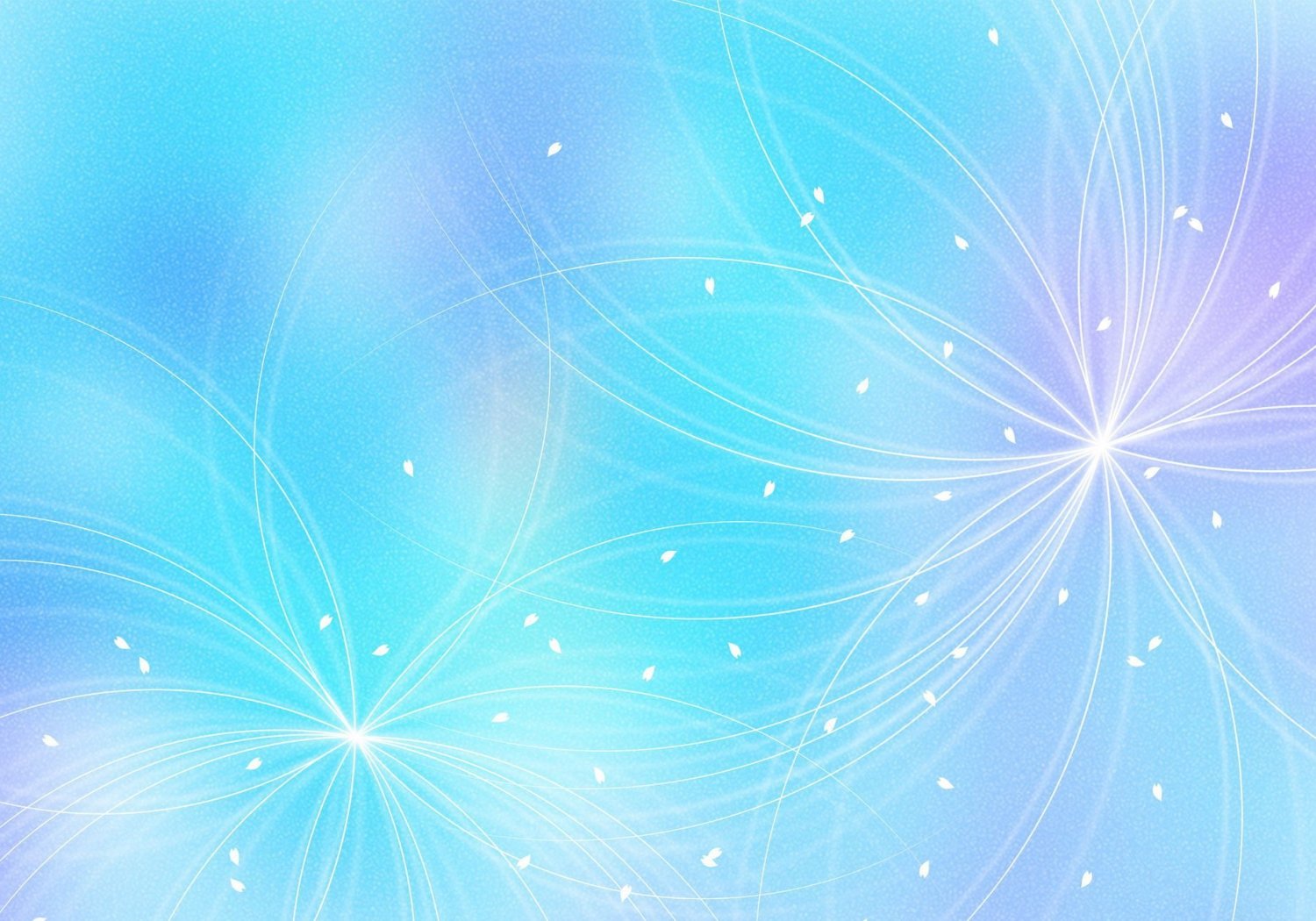 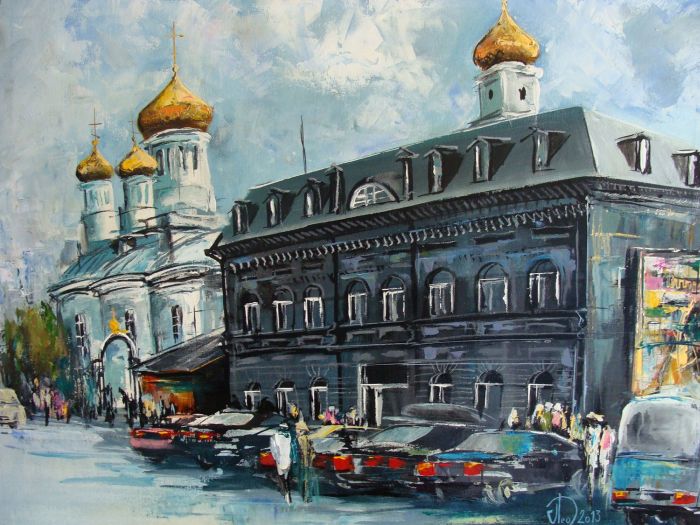 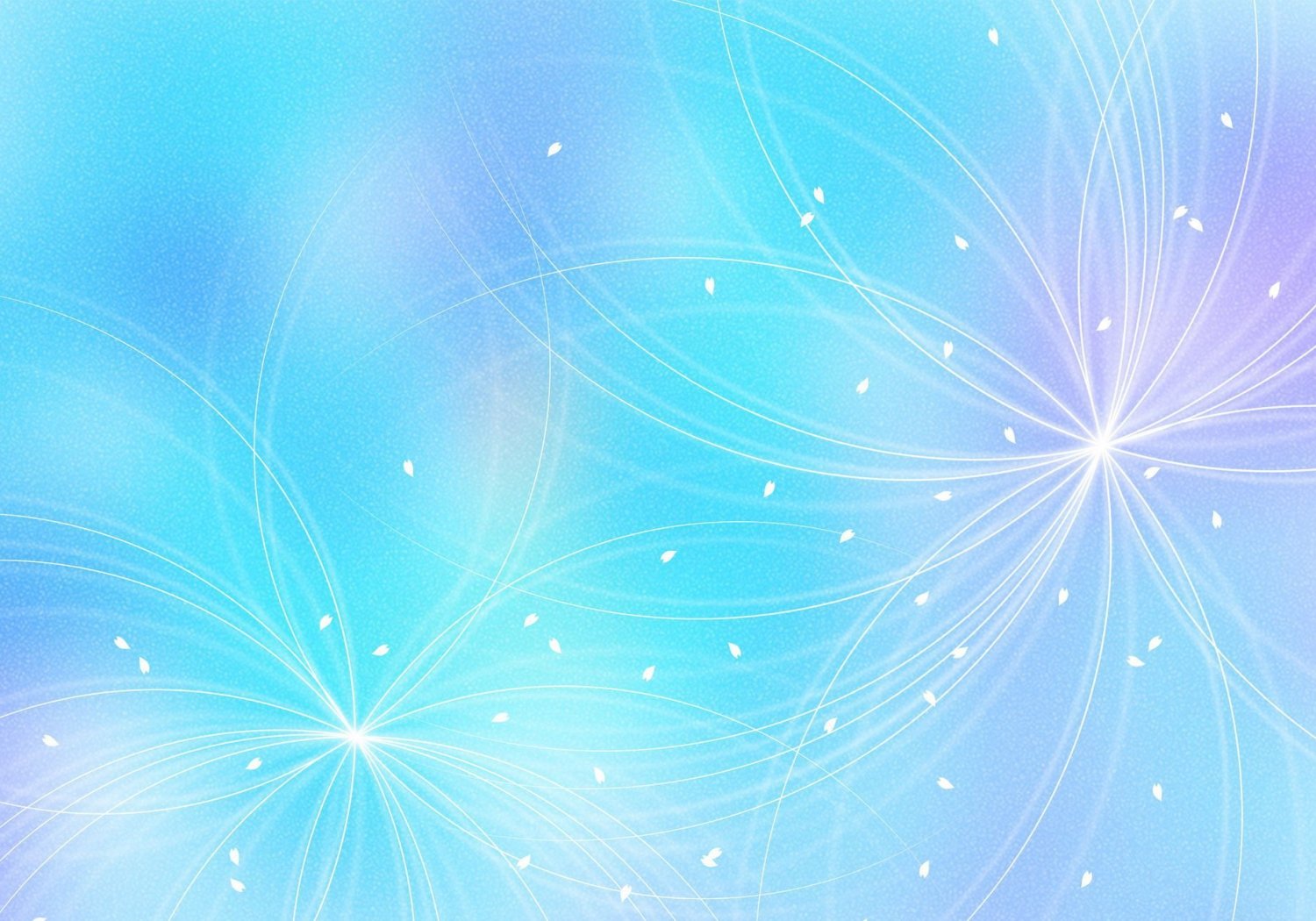 На улице Советской шум машин,Он до утра, порой не утихает.
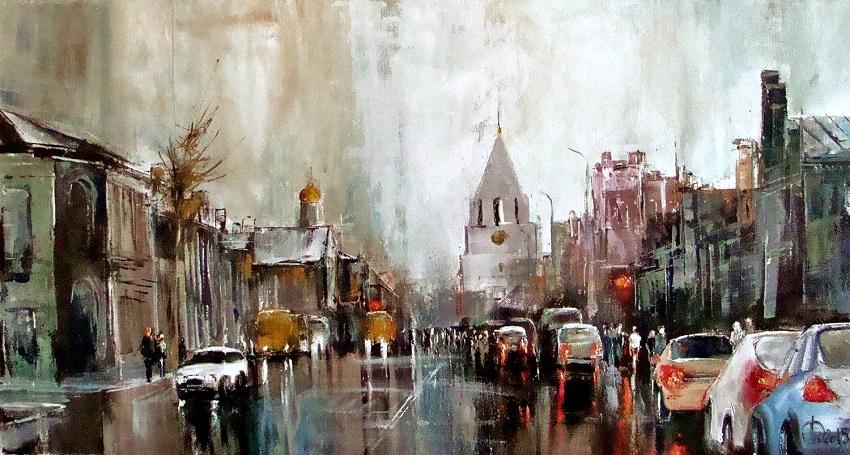 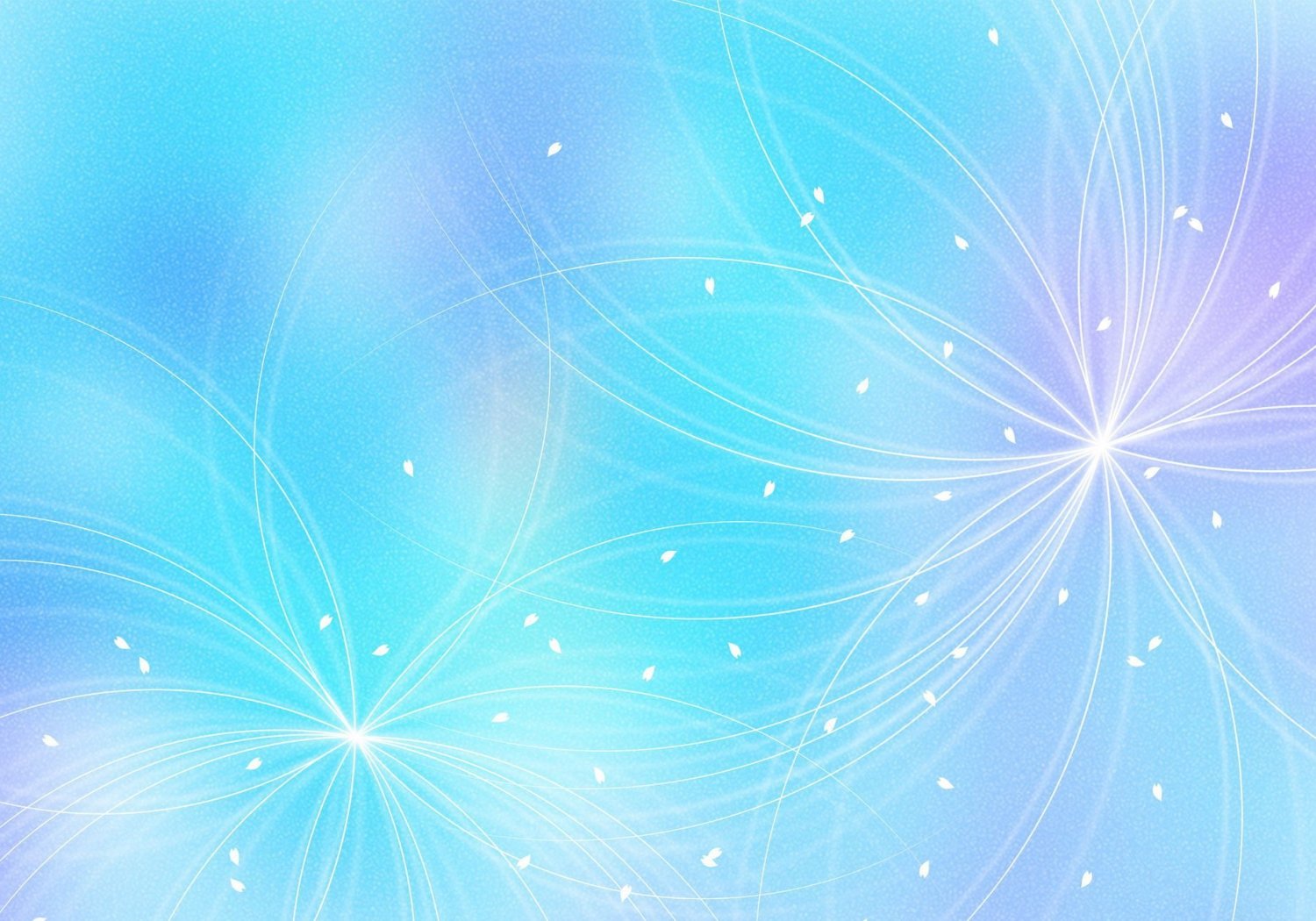 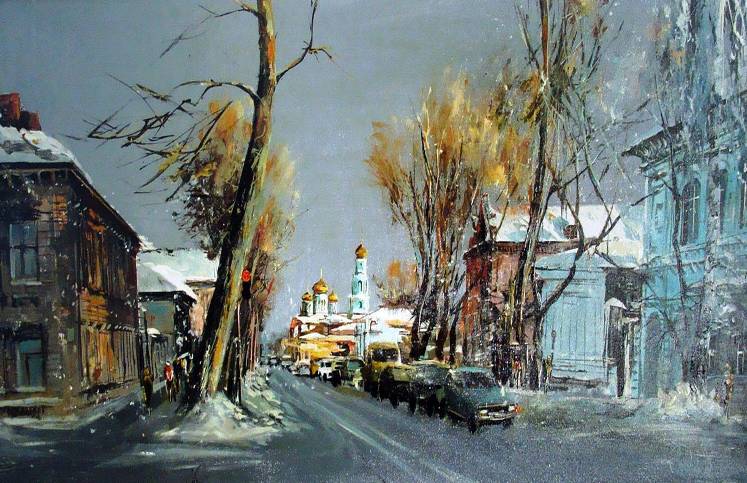 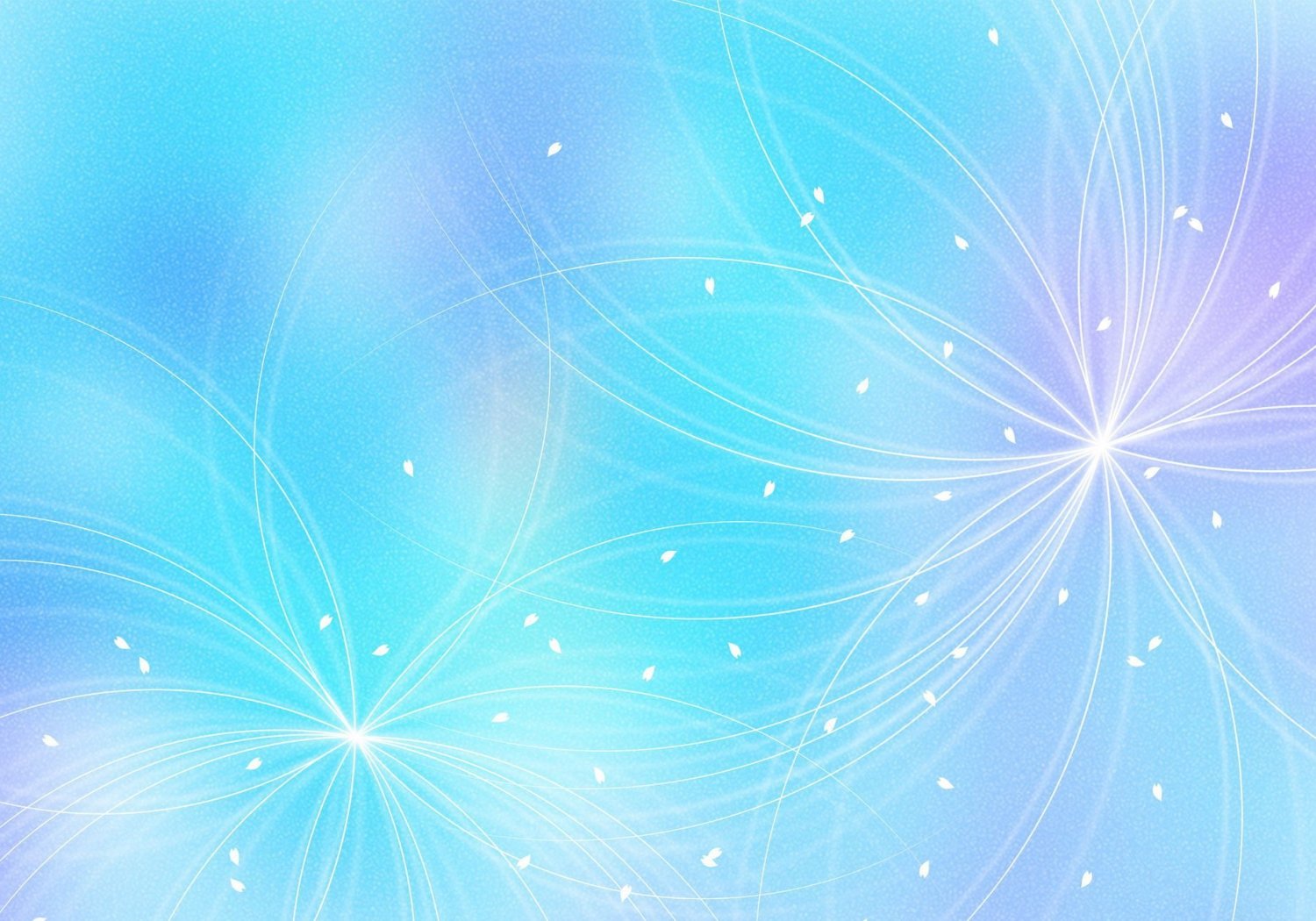 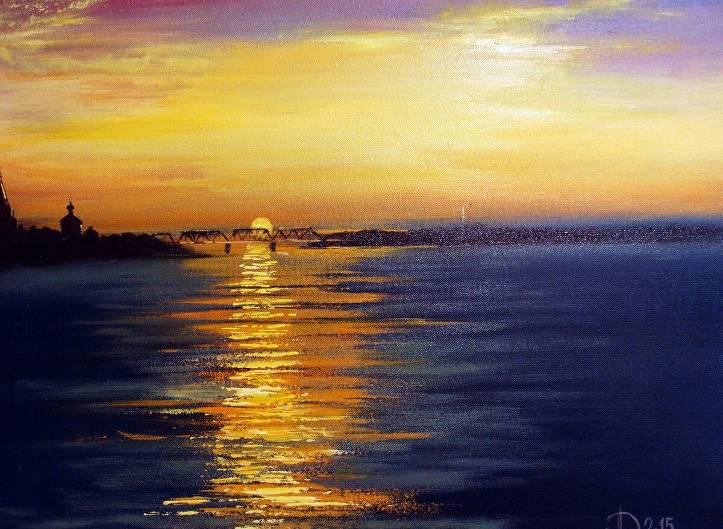 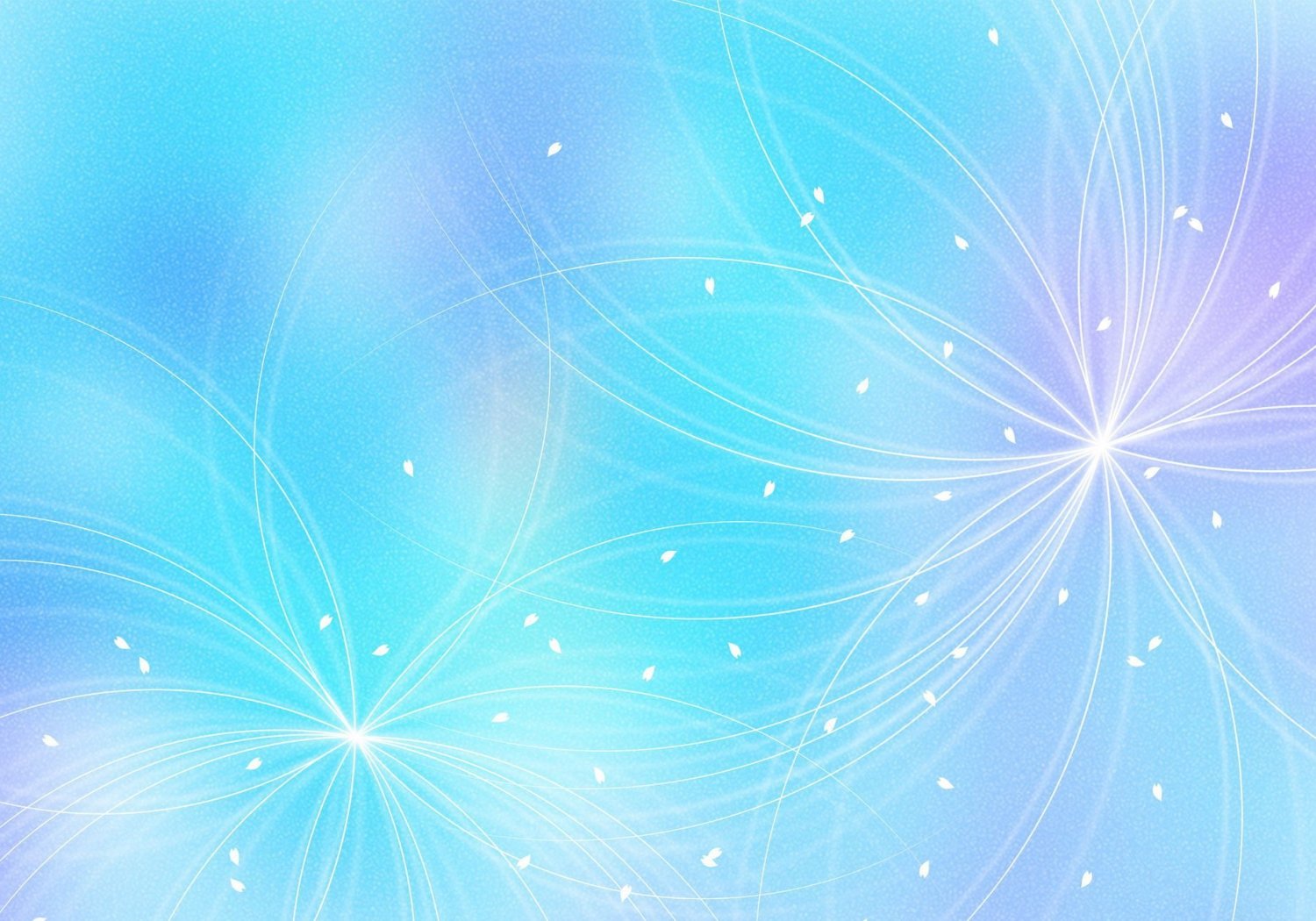 Города... города... города...В каждом городе жизнь течёт своя.Улицы... бульвары... светофоры...На дорогах звук поющих моторов.
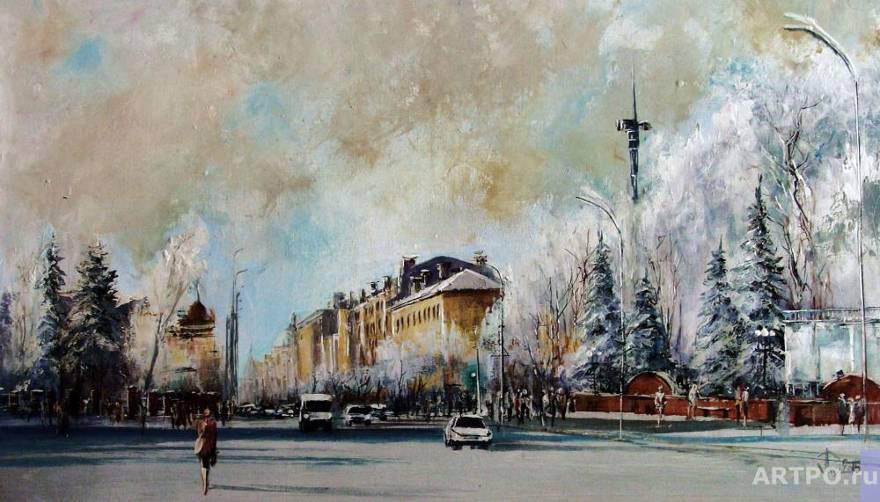 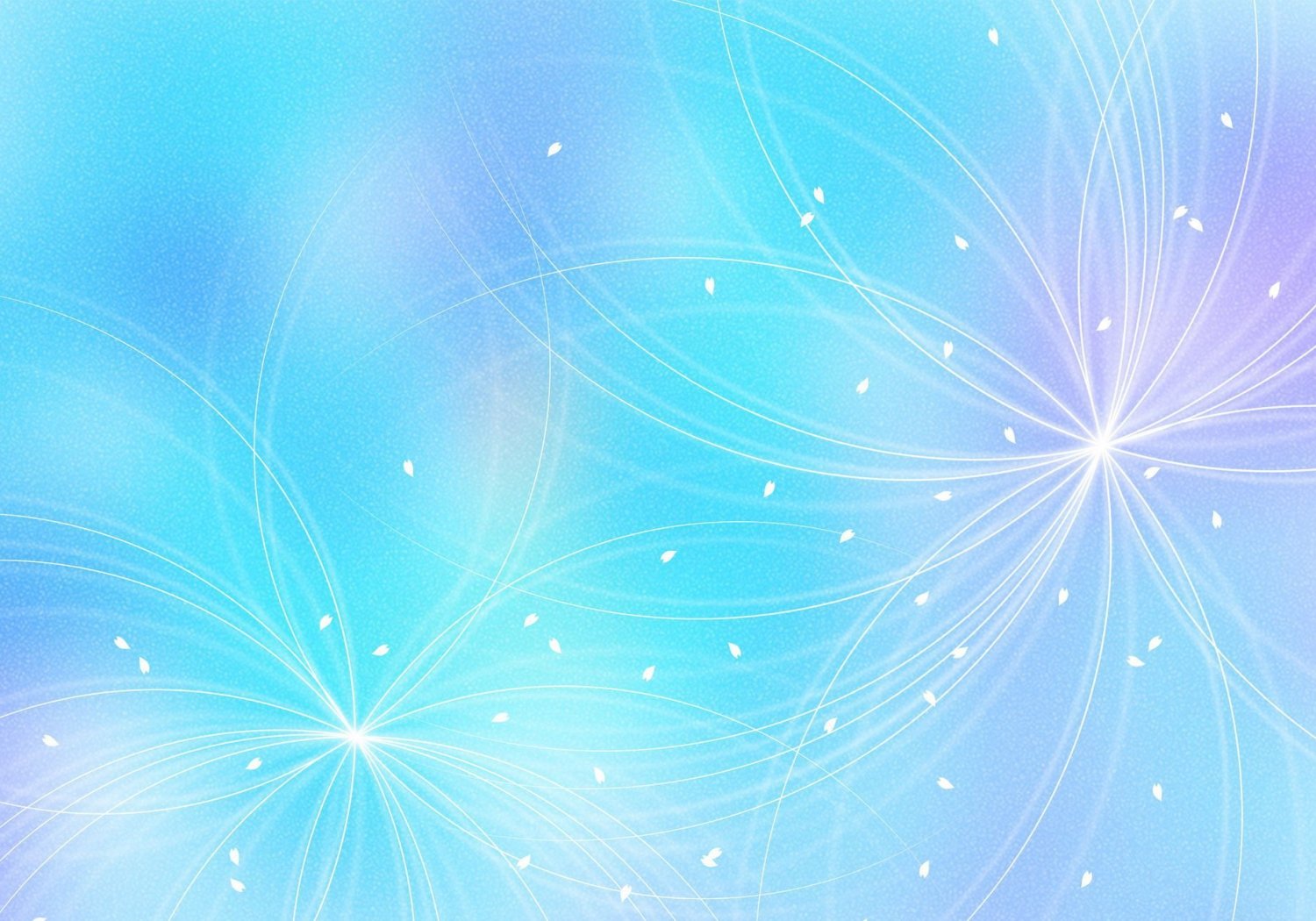 Любимый город - много в этом слове!Здесь память предков в каждом уголке.
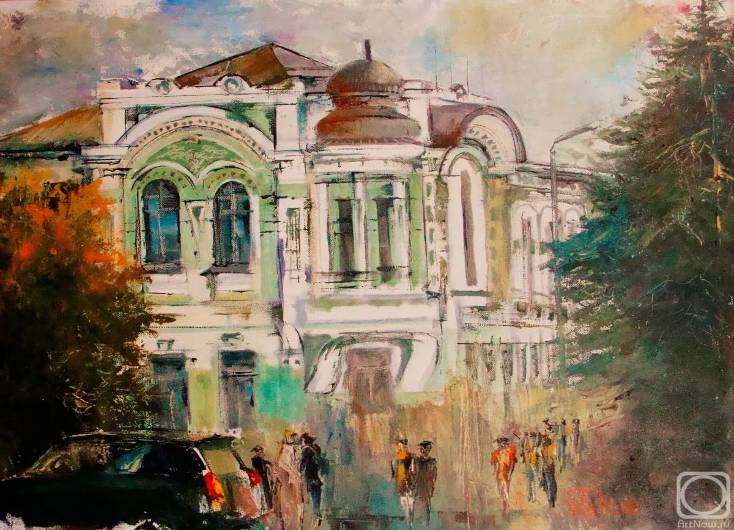 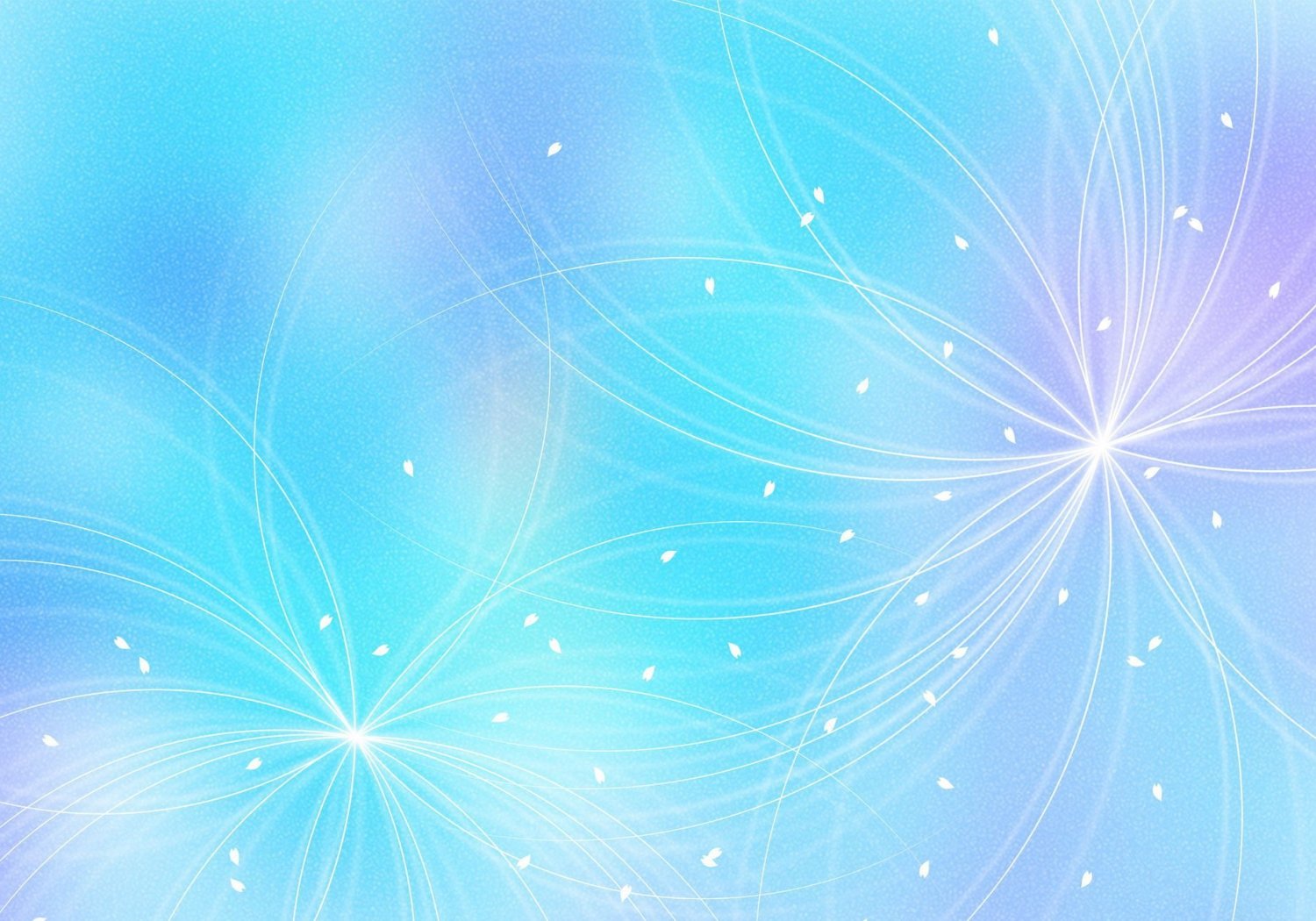 Художник Владимир Петряшин
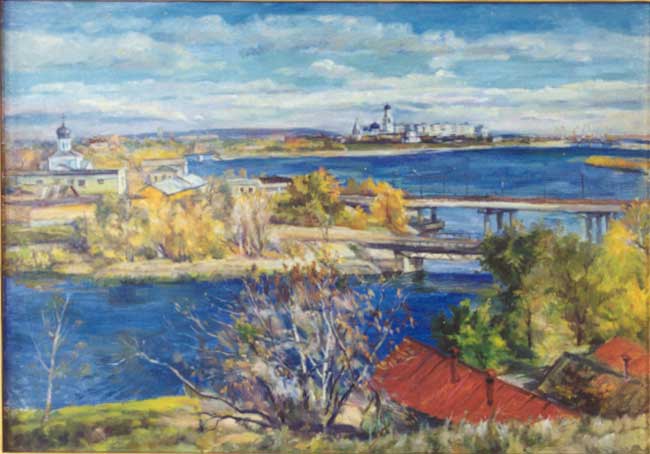 Город сказочно   красивый    на слиянии двух рек.
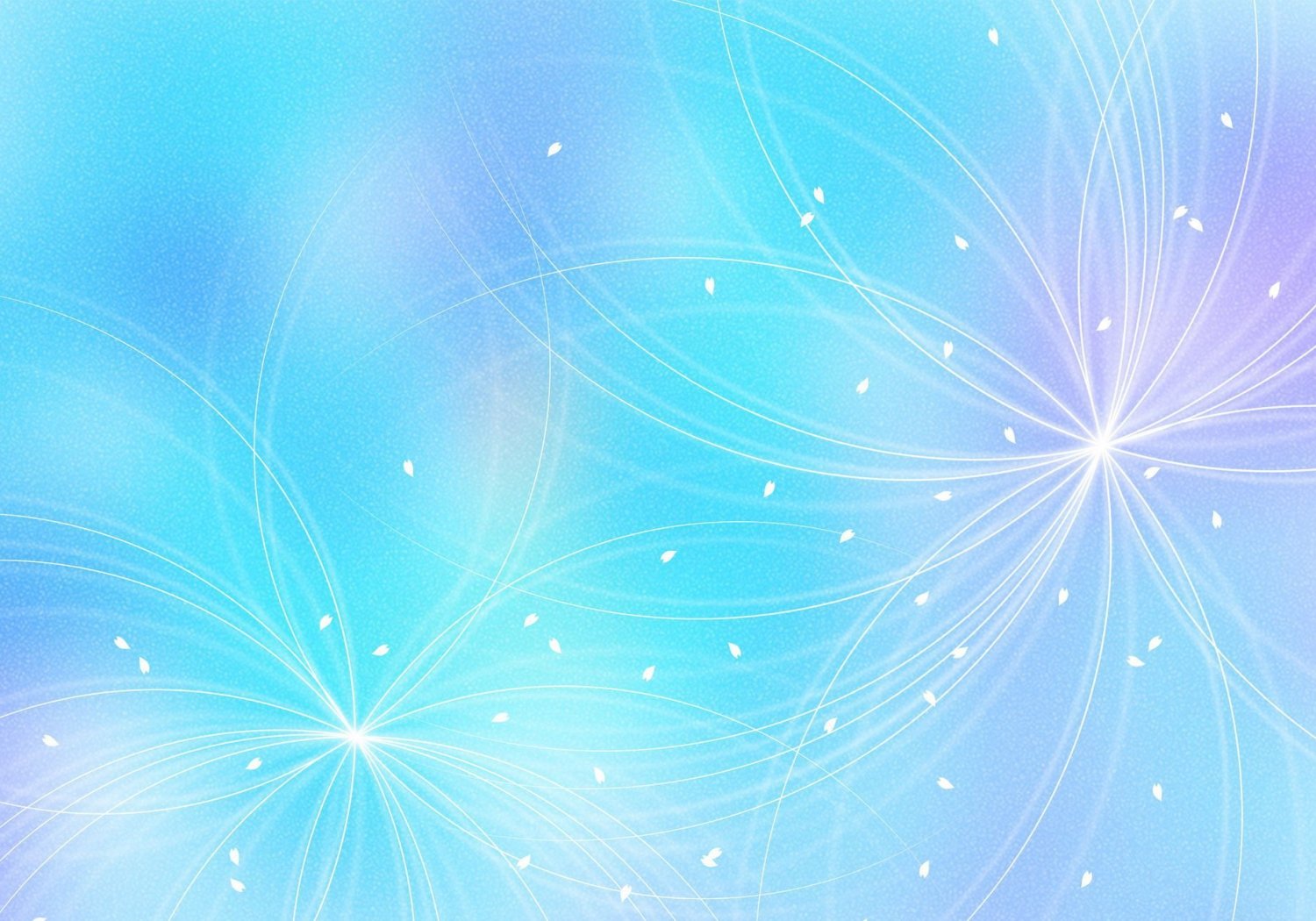 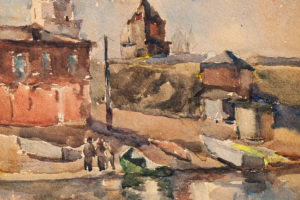 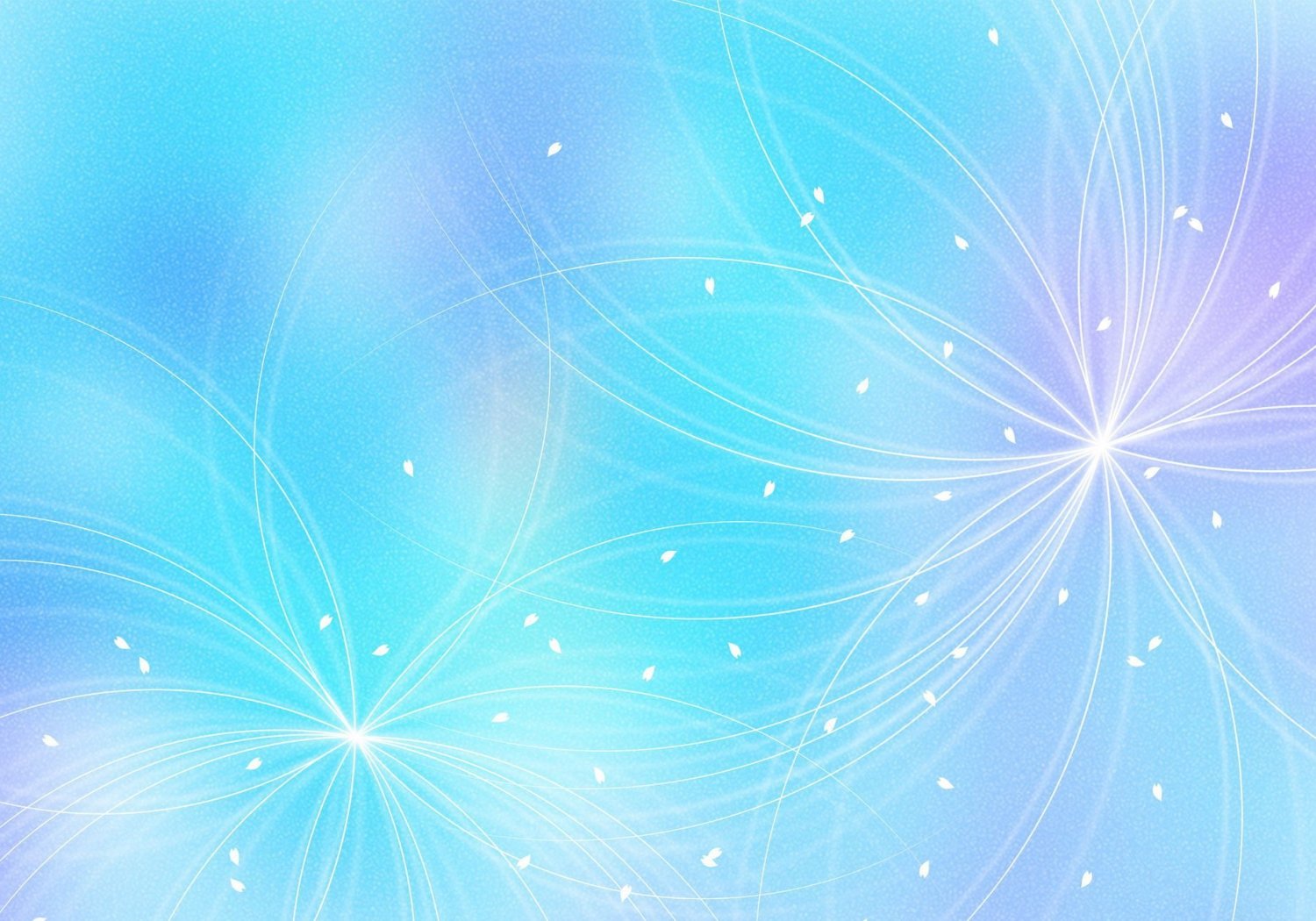 Художник Александр Горячев
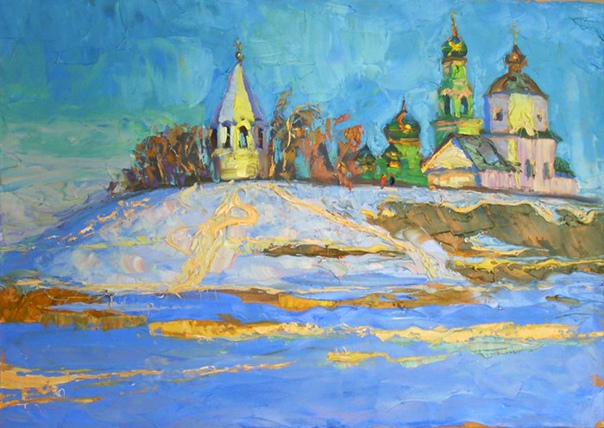 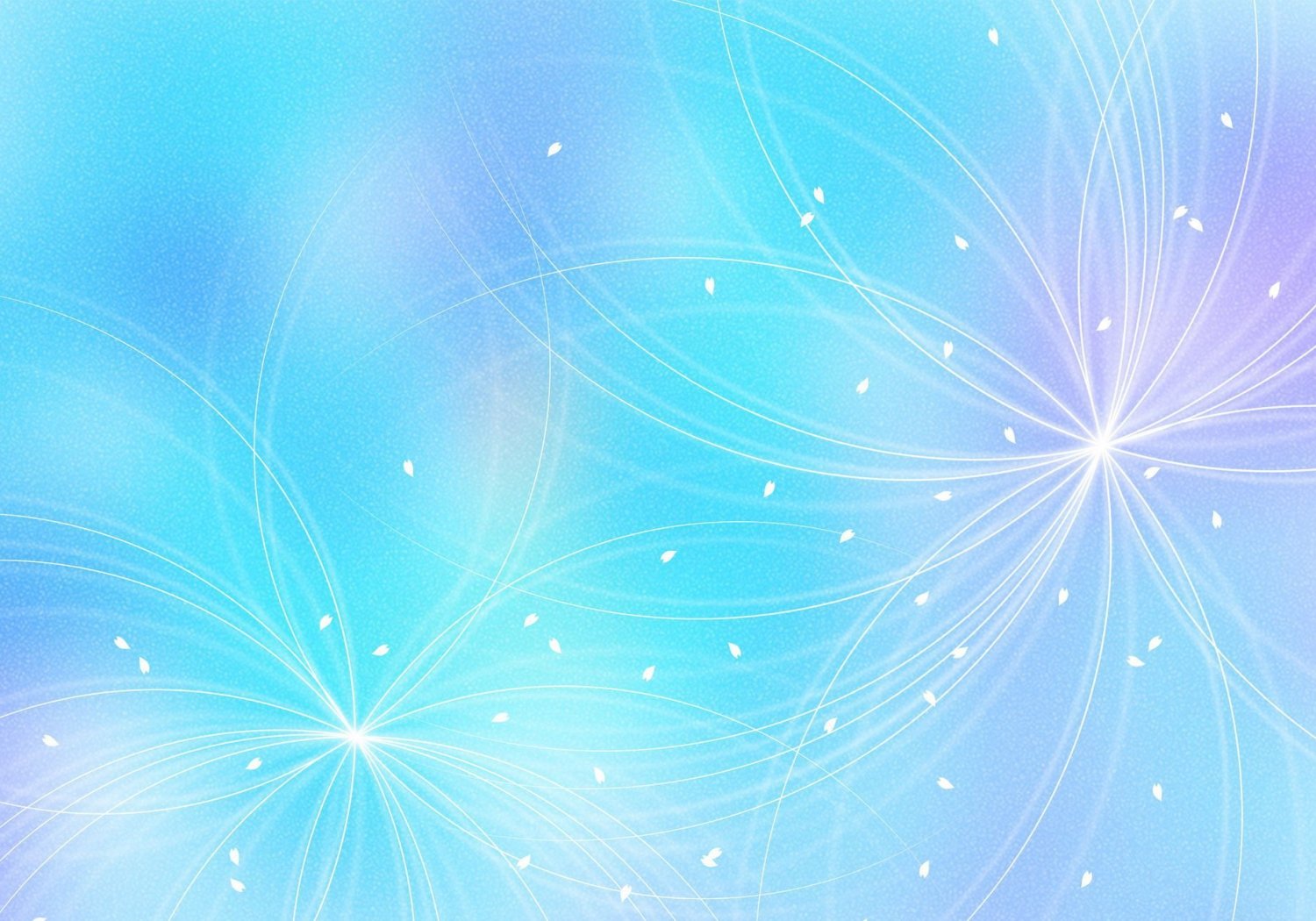 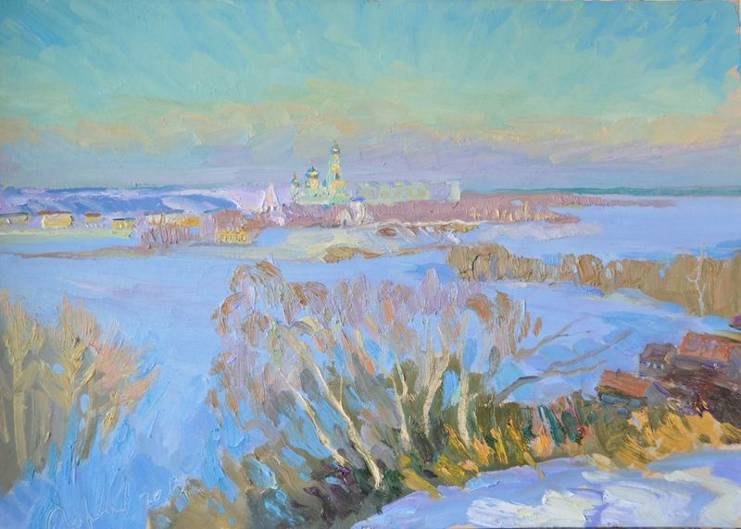 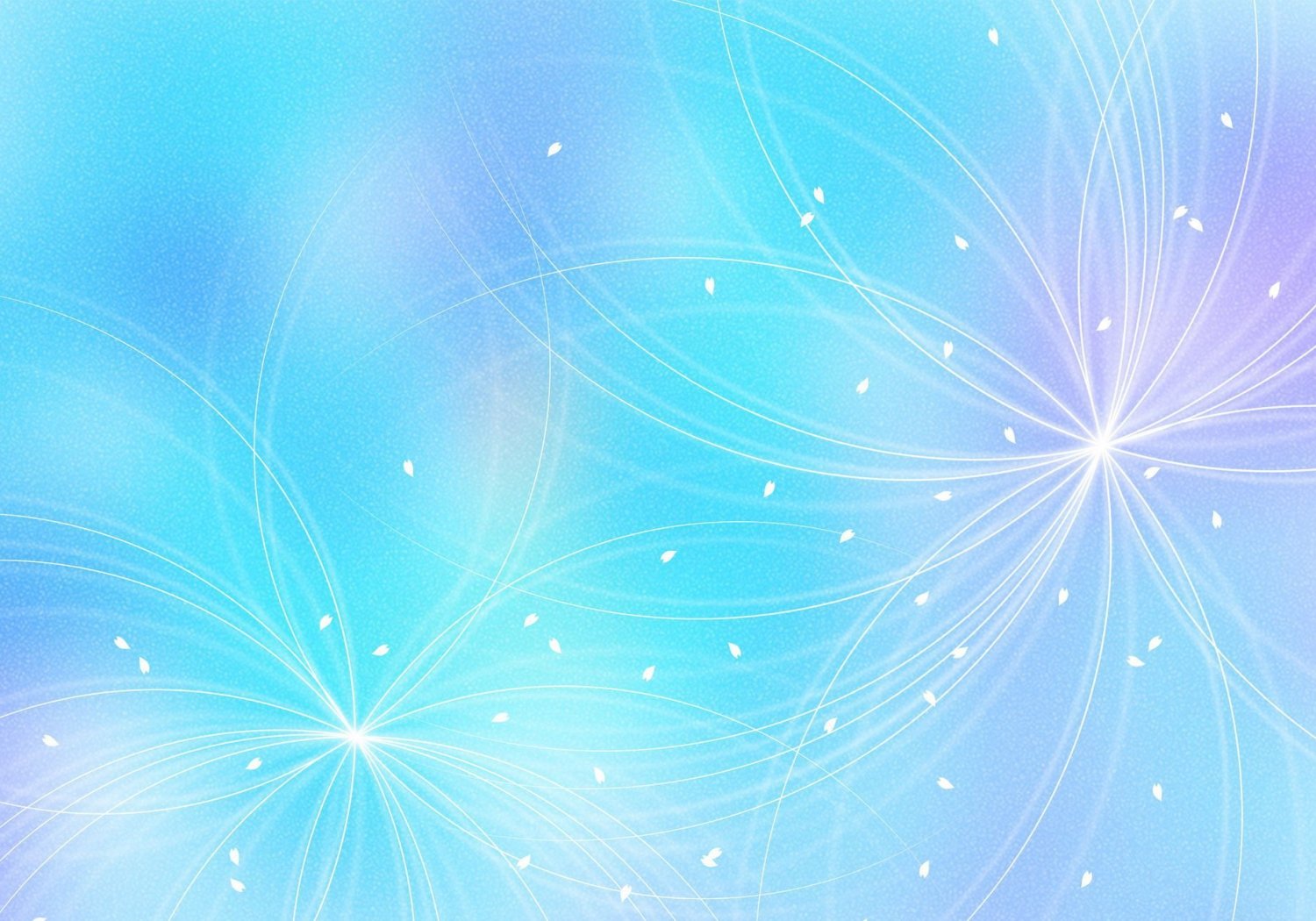 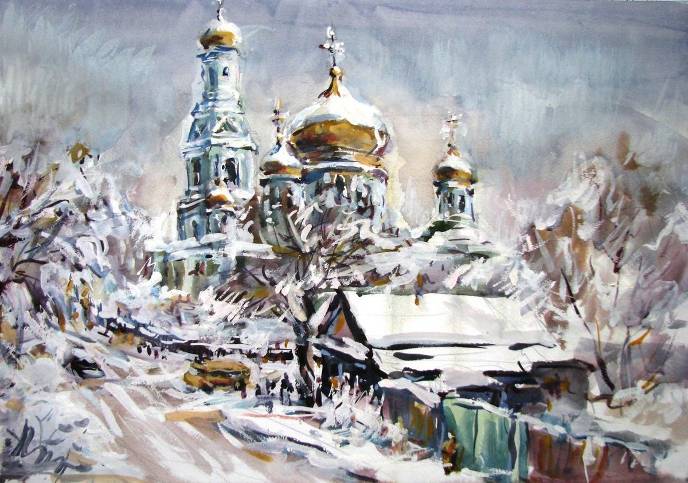 Любимый город - нет его милее!
Пусть солнце светит, дождь или снега.
Художник Виктор Тайдаков
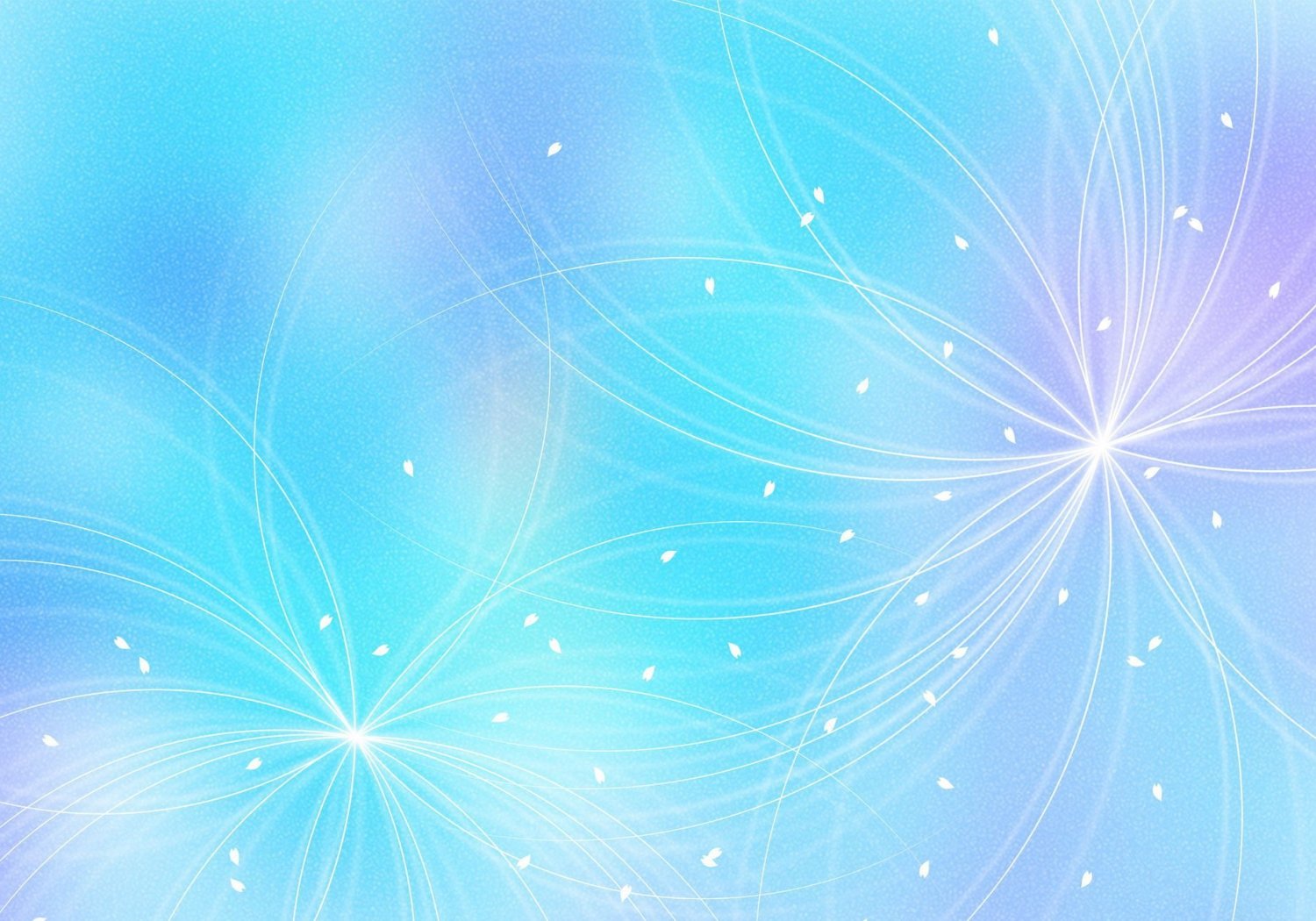 Художник Сергей Борисович Шишкин
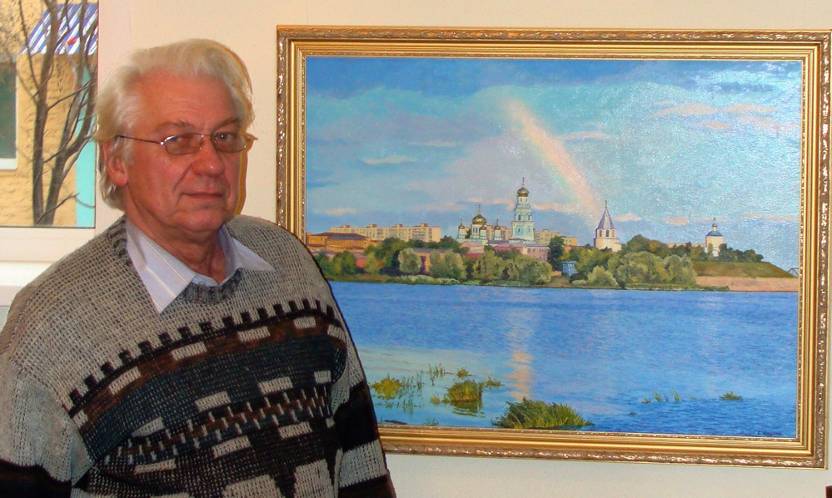 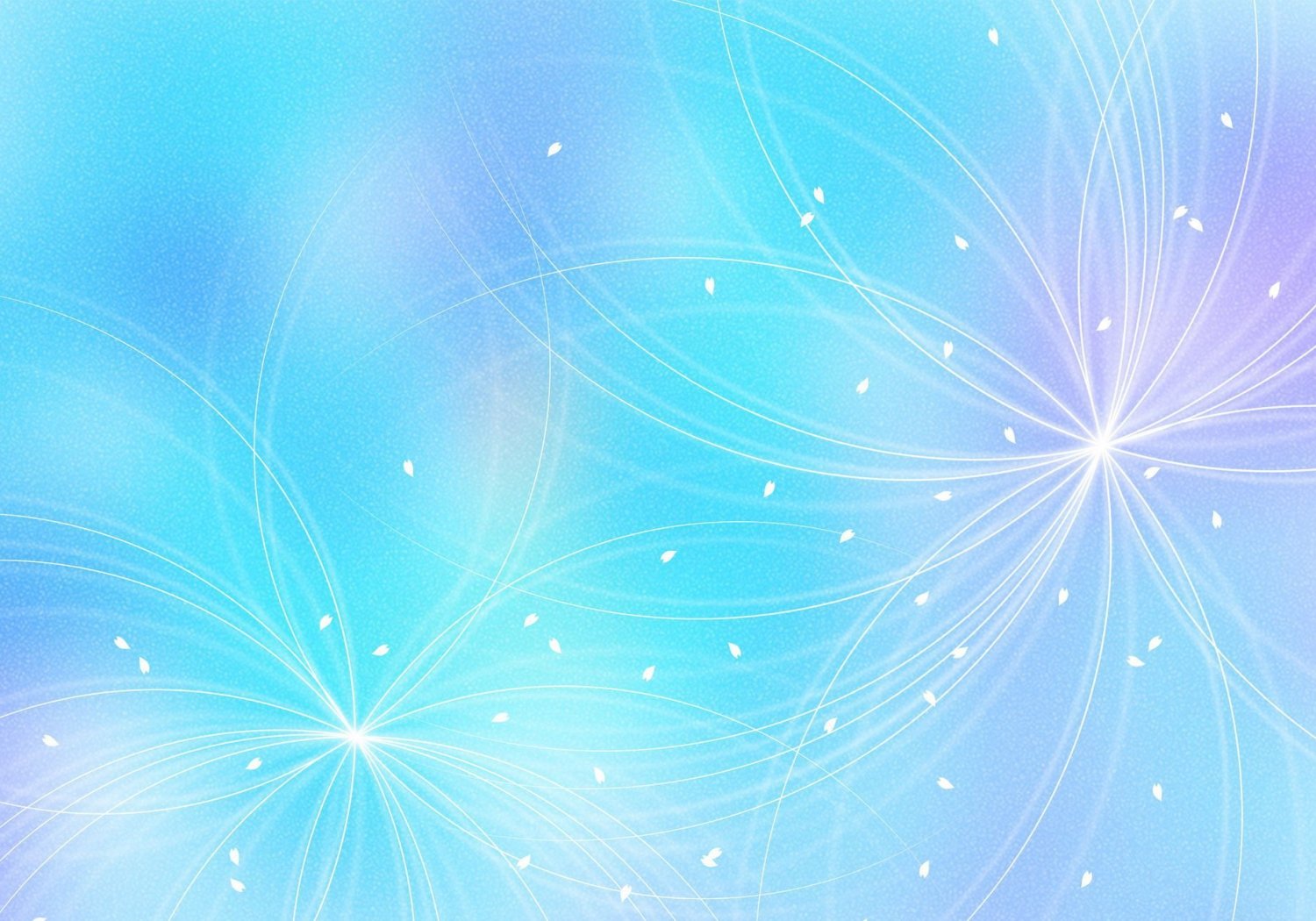 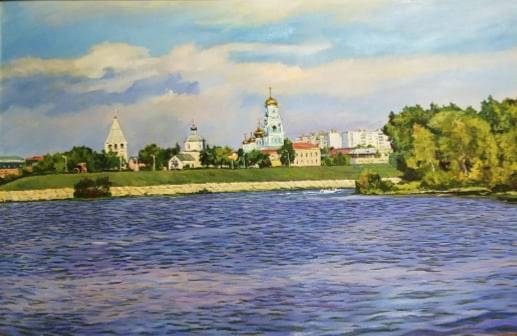 Прекрасен город Сызрань над рекой,Как в сказке, от восхода до восхода.Недаром он, подаренный судьбой,Мне нравится в любое время года.
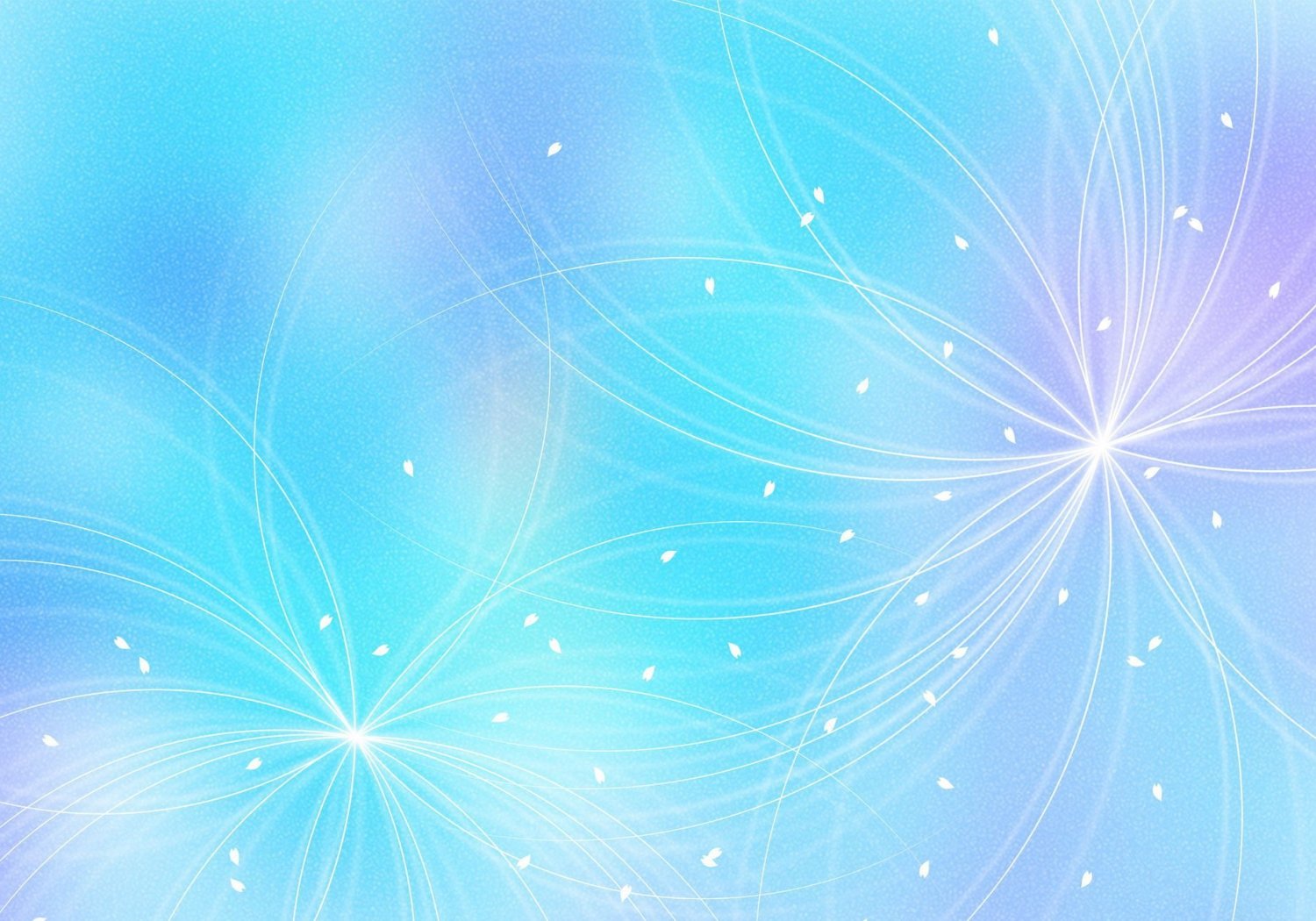 Чем больше город, тем он краше! В нем много памятников, башен, Красивых улочек старинных,  домов высоких, домов длинных, Церквей с золотыми куполами… Не верите? Смотрите сами!
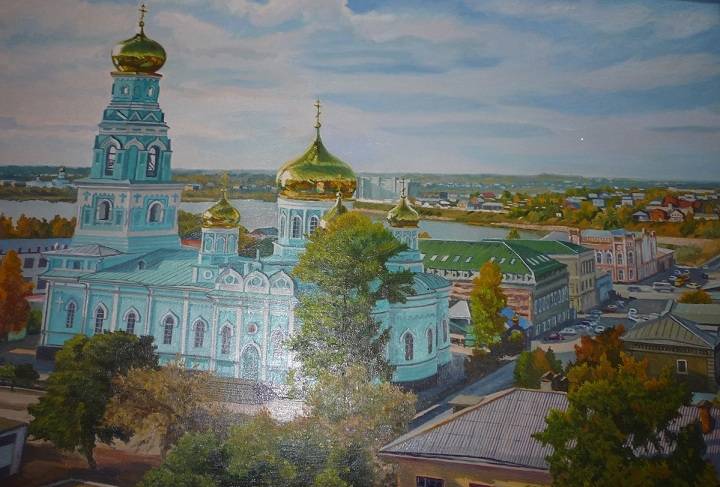 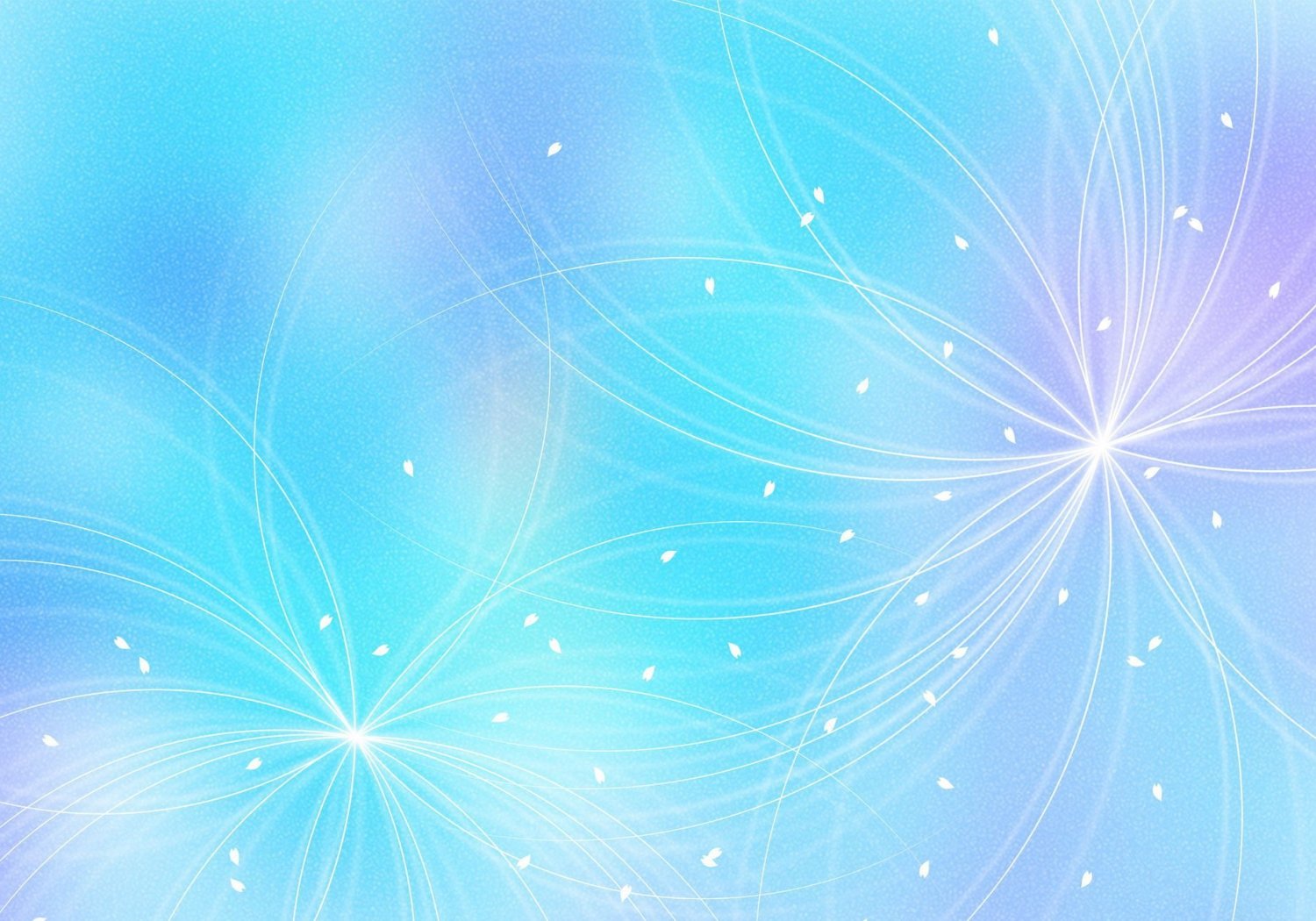 Я всё, всё про город знаю,  и теперь я понимаю:
 Мы должны гордиться им, нашим городом родным!
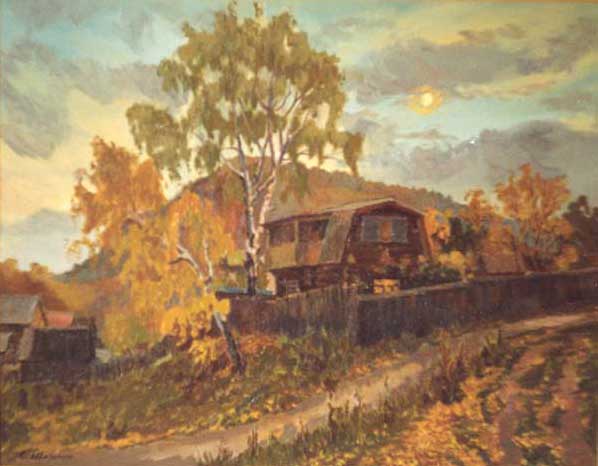 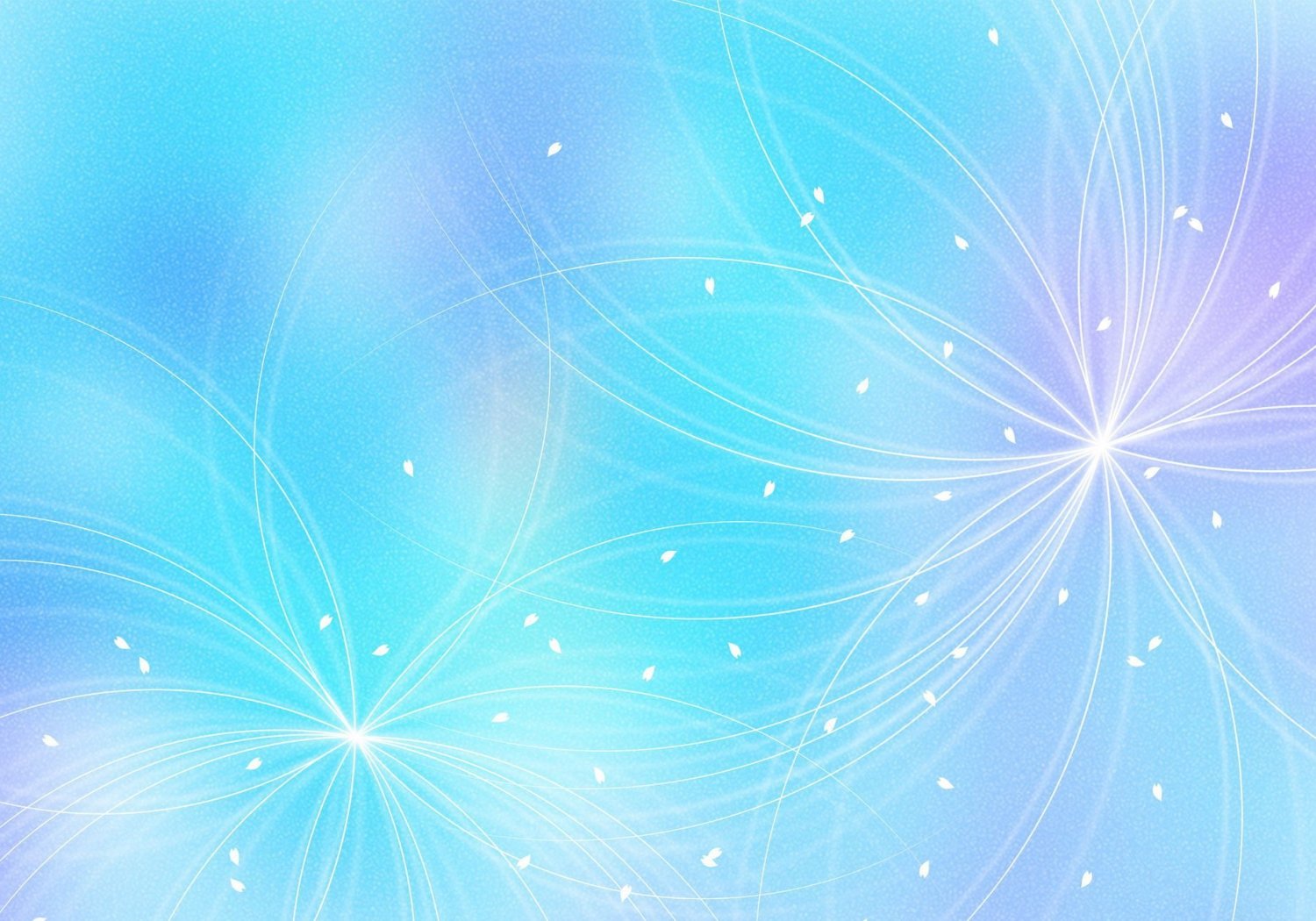 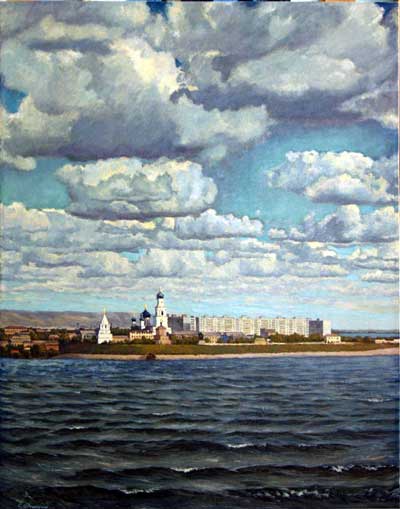 Молодеть, а не стариться.Будет Сызрань -  красавица.